Муниципальное казенное дошкольное образовательное учреждение Искитимского района Новосибирской областидетский сад комбинированного вида «Красная шапочка» р.п. Линево.Адрес: 633216 р.п. Линево 4 микрорайон д. 15, Искитимский район, Новосибирская область, тел/ факс (8 383 4 ) 3-38-21 Е-mail:shapockalinevo@mail.ruАналитический отчет группы «Почемучки» за 2024-2025 учебный год.
Воспитатель: Герцог Н.А.- высшая квалификационная категория
Характеристика группы «Почемучки»
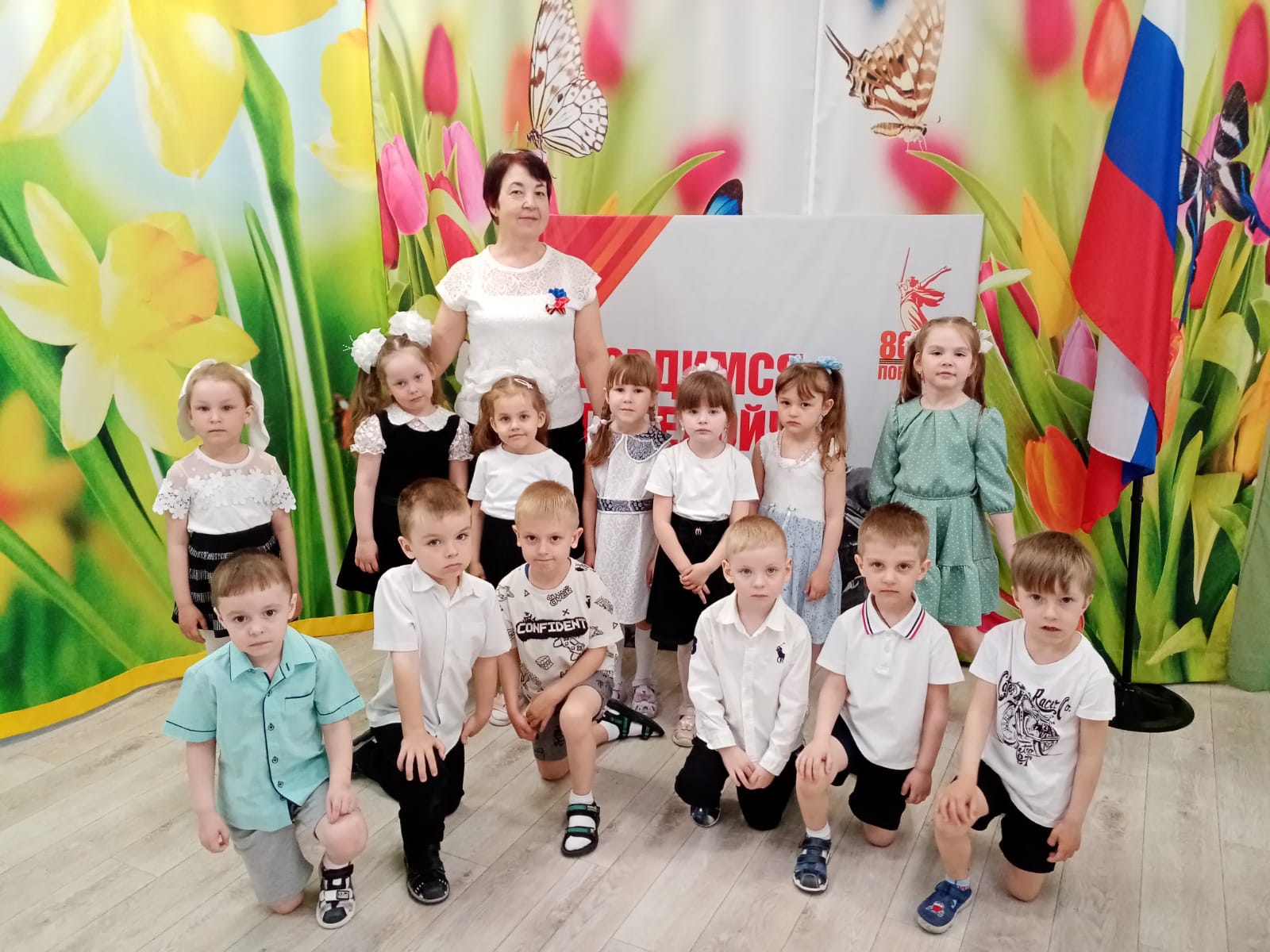 В нашей группе на 
начало года-20детей:
 конец года -20 детей
Из них 7 мальчиков
И 13 девочек.
В течении года строго соблюдался режим дня и все санитарно-гигиенические требования к пребыванию детей в ДОУ. Согласно плану, проводились медицинское, психологическое и педагогическое обследования воспитанников, подтвердившие положительную динамику развития каждого ребёнка в целом.С детьми систематически проводилась организованная образовательная деятельность в соответствии с основной общеобразовательной программой, реализуемой в ДОУ. Поставленные цели достигнуты в процессе осуществления разнообразных видов деятельности. Все виды деятельности представляют основные направления развития детей: физическое, познавательное, речевое, художественно-эстетическое, социально-коммуникативное. В течение года регулярно организовывалась познавательно-исследовательская деятельность детей: экспериментирование с различными материалами, веществами, предметами; наблюдения за погодой, объектами живой и неживой природы. А также конструктивно-модельная деятельность.Образовательный процесс, в основном, строился по тематическим неделям, благодаря которым жизнь детей в детском саду становилась более интересной, разнообразной, занимательной Атмосфера в детском коллективе была доброжелательной, позитивной. Преобладали партнёрские взаимоотношения и совместная деятельность детей. Конфликты между детьми, если и возникали, то быстро и продуктивно решались. Многие дети разносторонне развиты, многие из них дополнительно занимаются в различных кружках, секциях, изостудии. Со всеми детьми в течение года было очень интересно сотрудничать, проводить творческие эксперименты. На протяжении года дети развивались согласно возрасту, и по всем направлениям развития показали положительную динамику и высокие результаты.
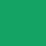 Диагностика:сформировано-67,9 %частично сформировано-20,9%не сформировано-10,7%
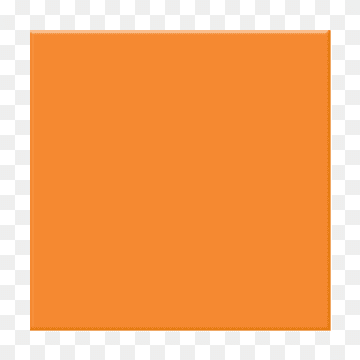 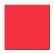 Герцог Нина Андреевна Тема самообразования: «Конструктивная деятельность как средство развития творческой активности детей дошкольного возраста»     Цель: приобщение дошкольников к детскому научно- техническому творчеству посредством конструирования.Задачи:1.Способствовать развитию познавательного интереса к конструированию2.Формировать  умения  и навыки  конструирования. 3.Развивать творческую активность ,зрительное восприятие, логическое мышление.
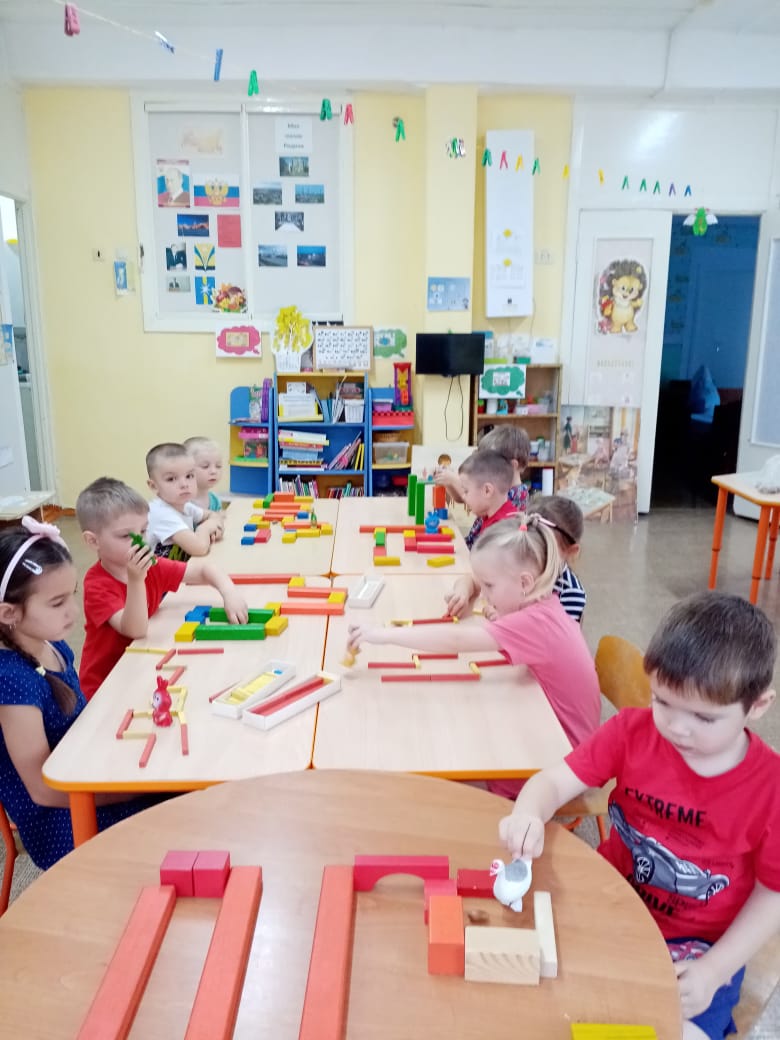 Победа в районных соревнованиях
Выступление на конференции:
Взаимодействие с педагогами:
Взаимодействие воспитателя с специалистами в дошкольном образовательном учреждении является неотъемлемым звеном успешного обучения и воспитания детей. В течении года мы тесно сотрудничали со всеми  педагогами детского сада ,стремились к тому, чтобы иметь единый подход к воспитанию каждого ребенка и единый стиль работы в целом.
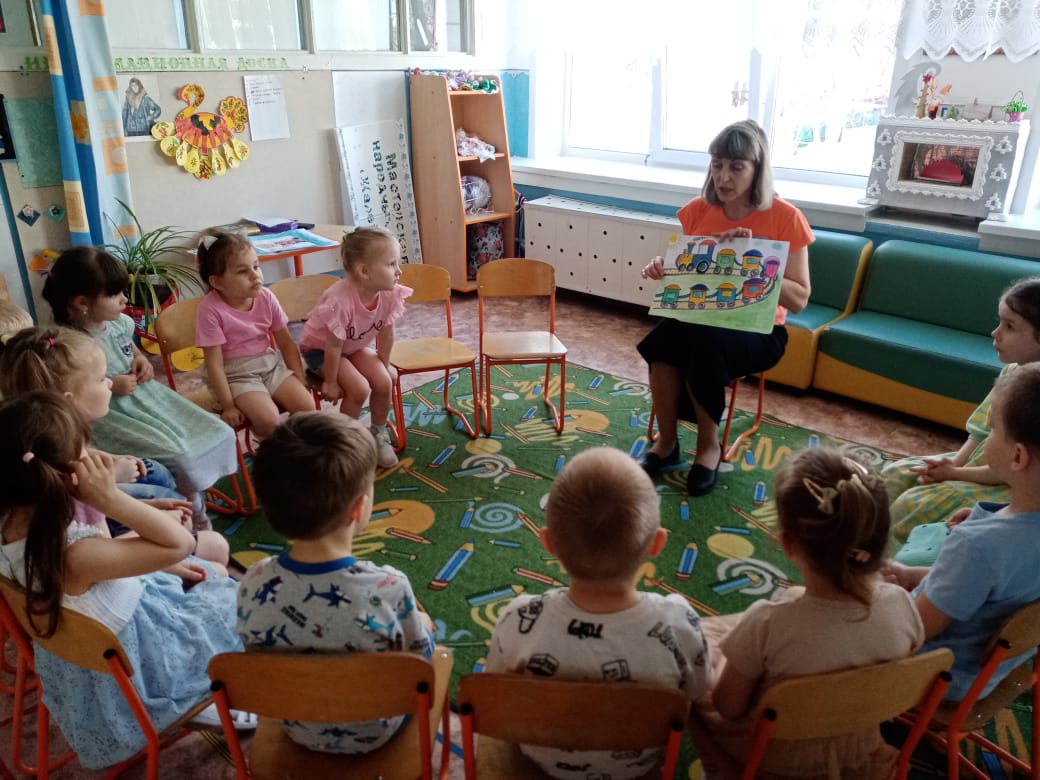 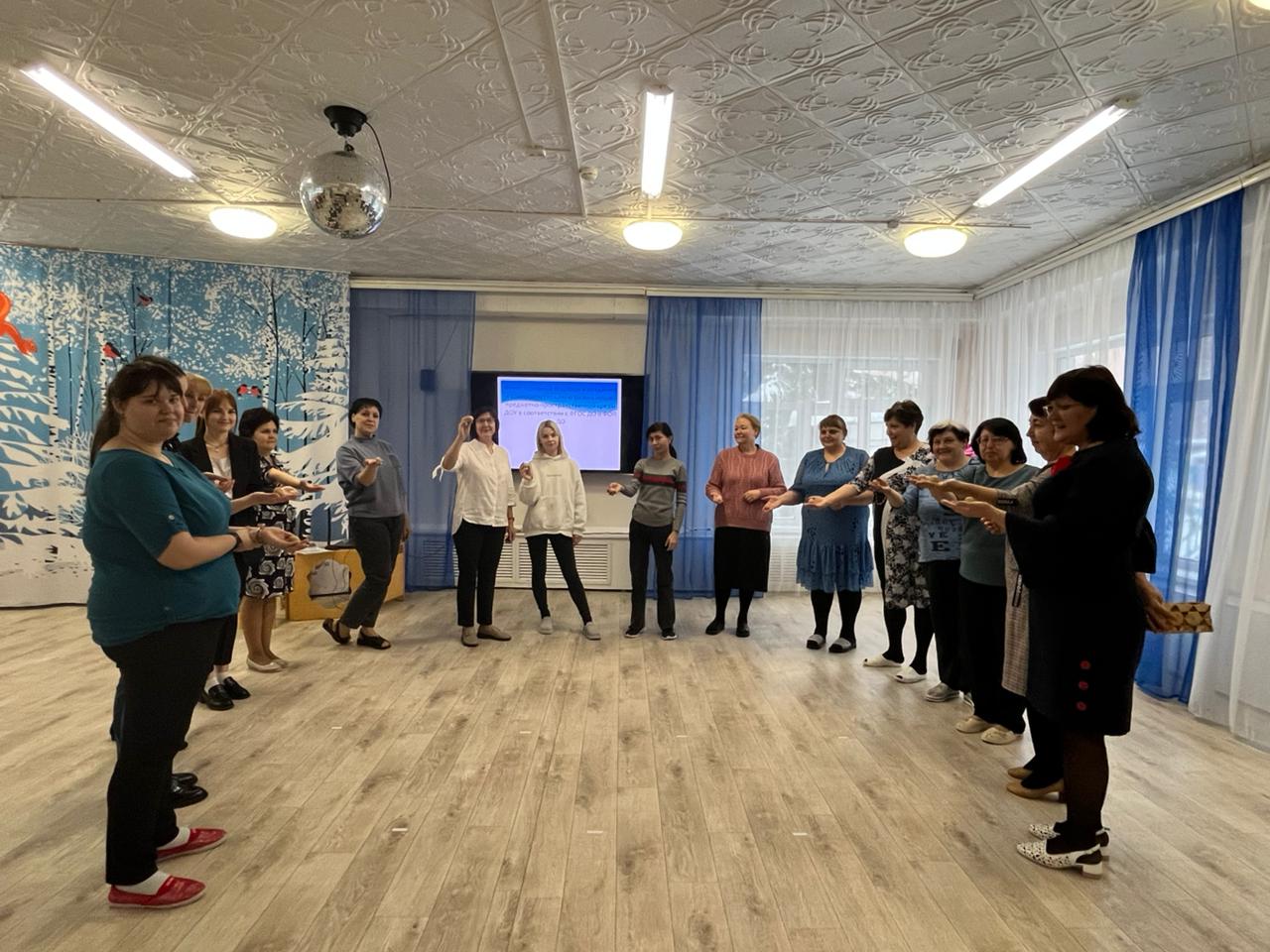 Взаимодействие с родителями.
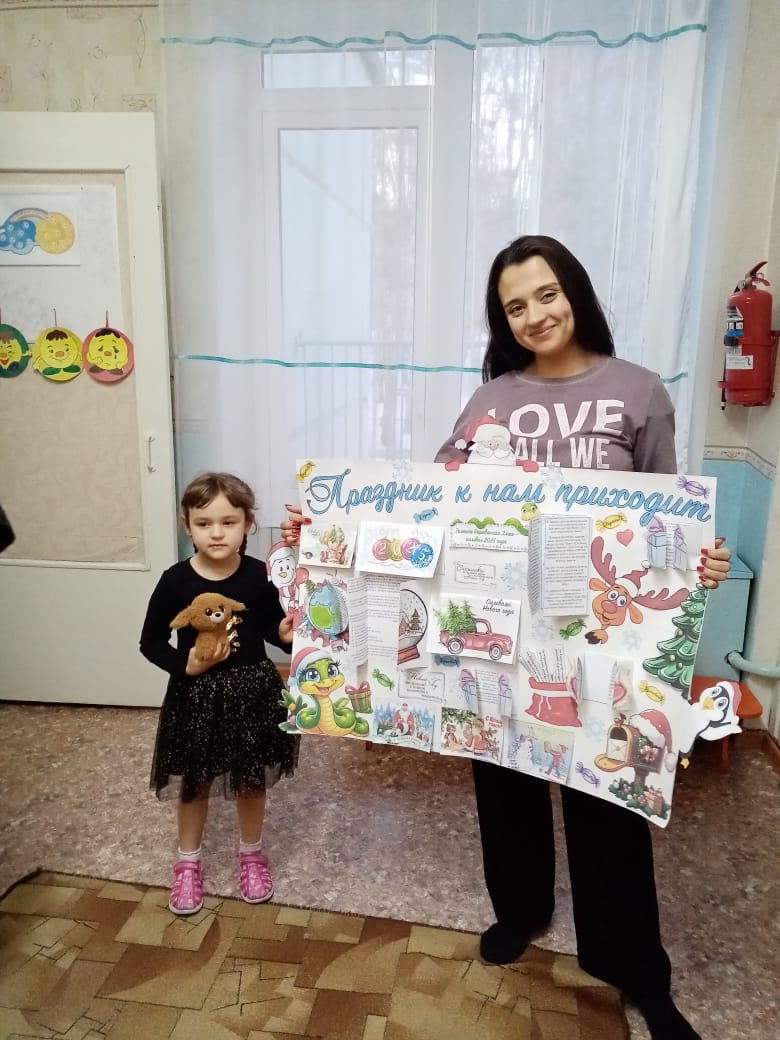 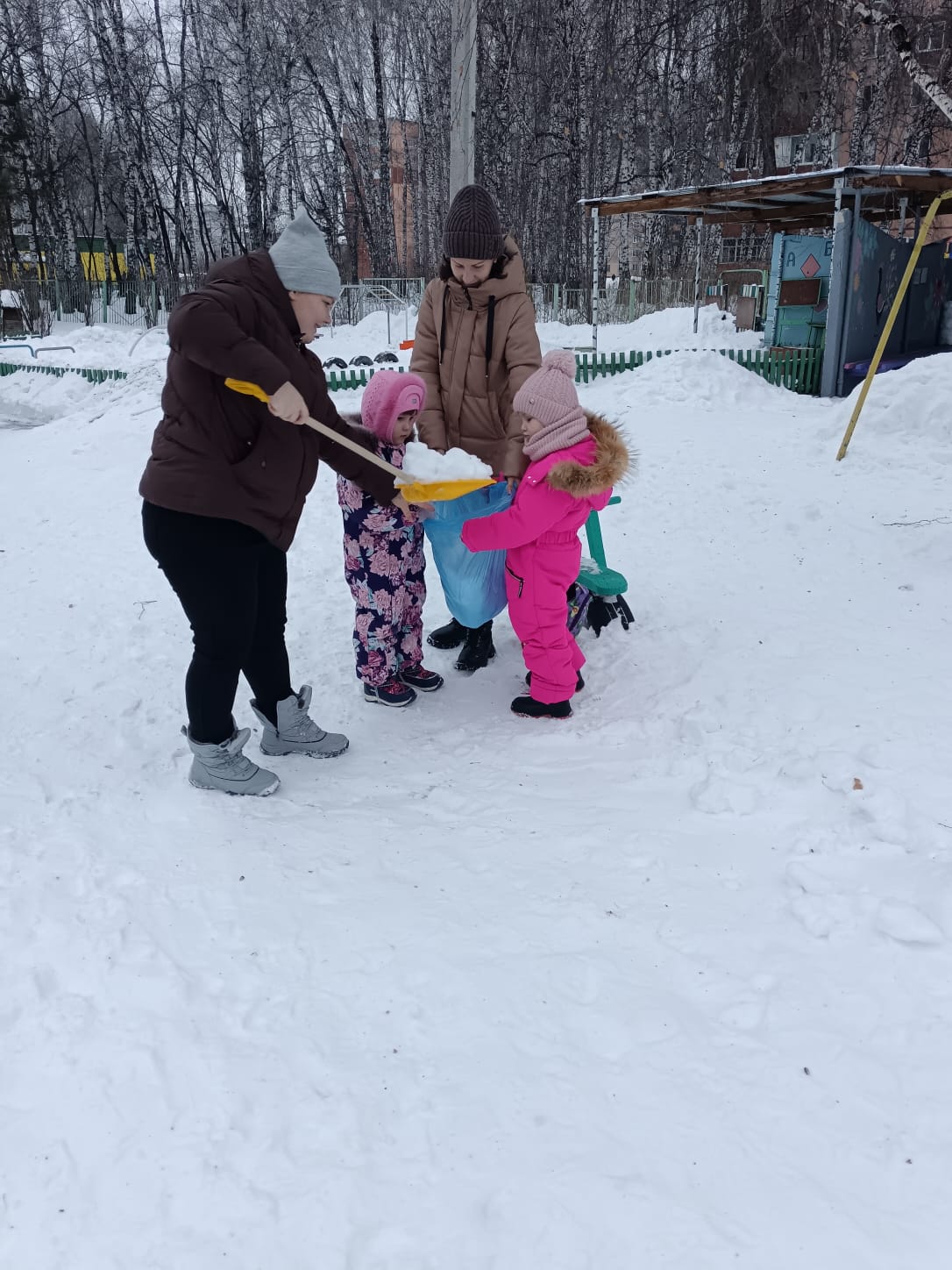 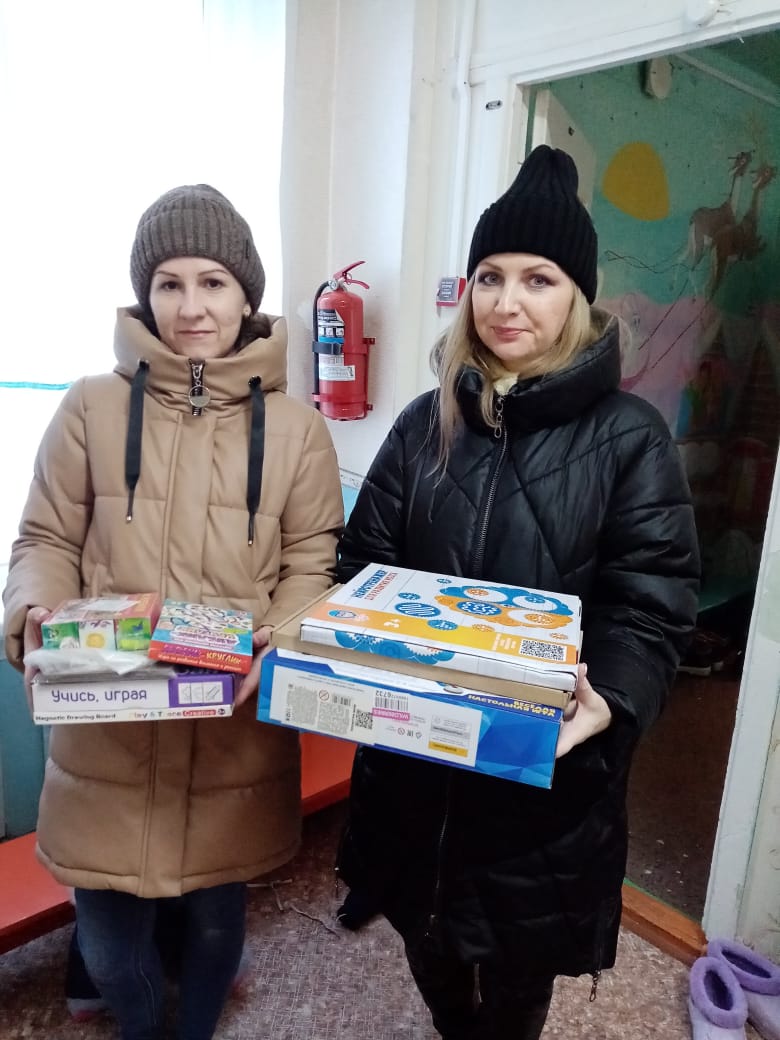 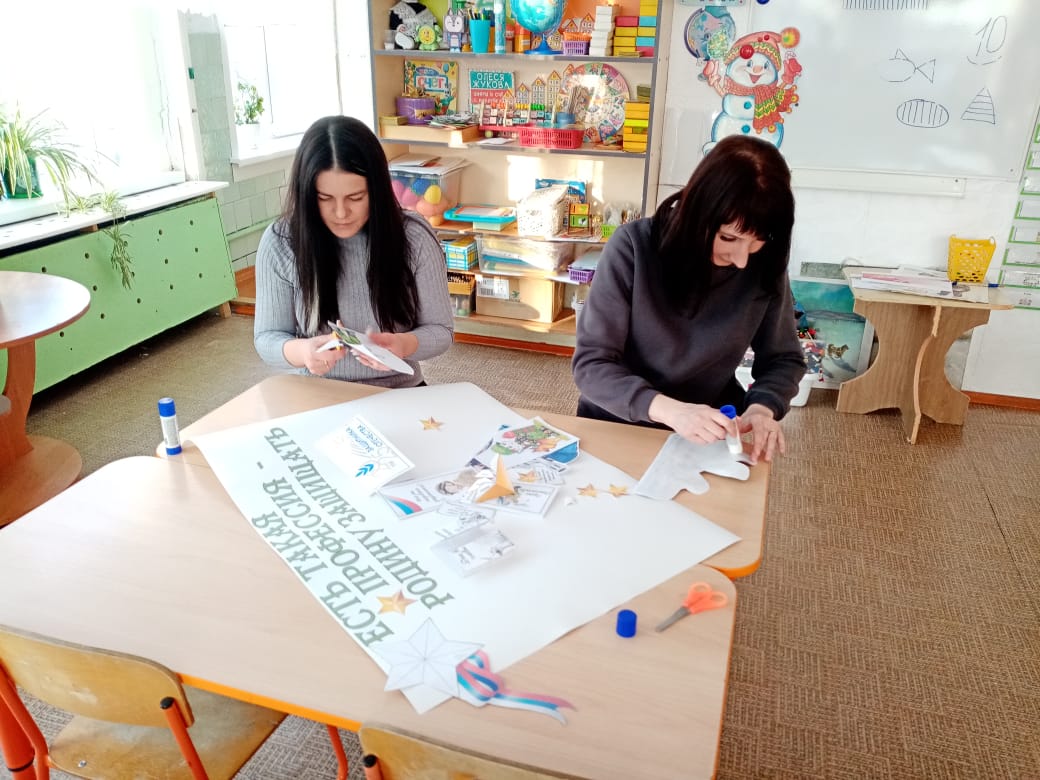 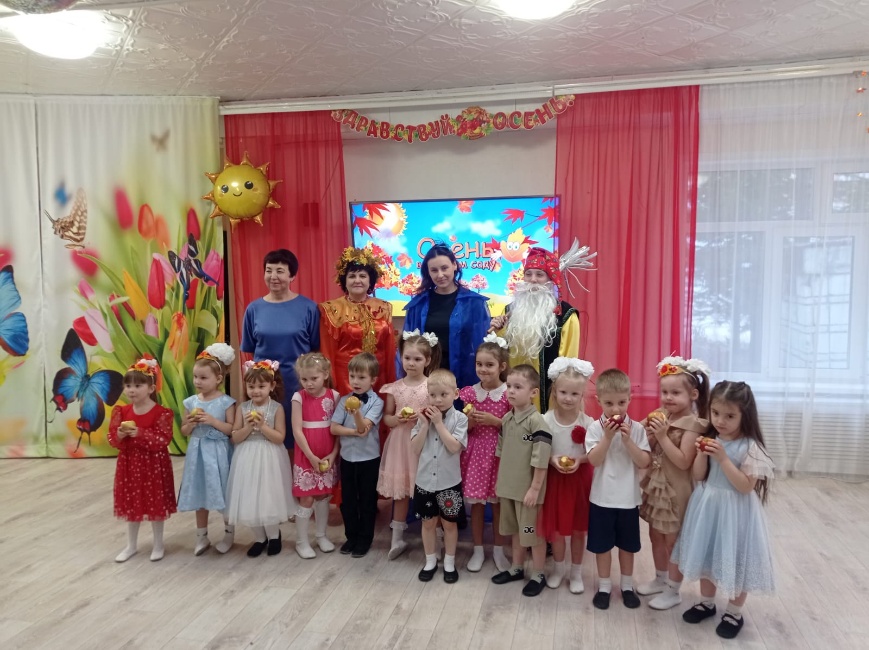 Наши праздники:
«Осеннее развлечение»
«Новый год»
23 Февраля «День Защитника Отечества»
8 Марта «Международный женский день»
«Масленица»
«День Здоровья»
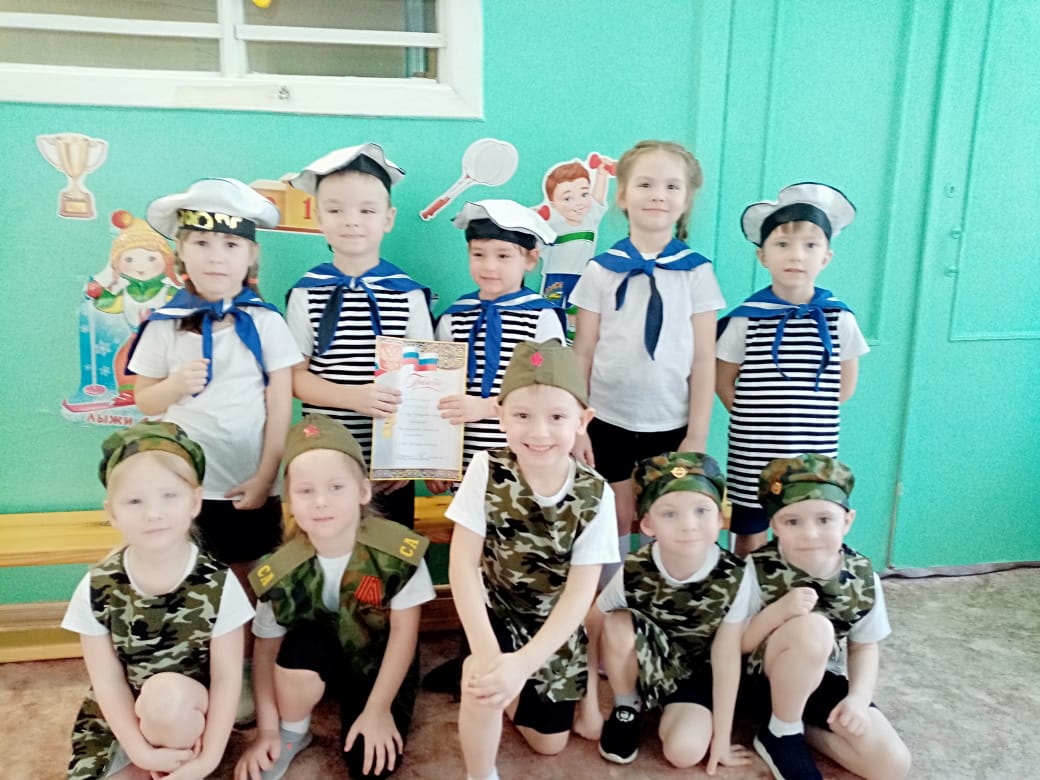 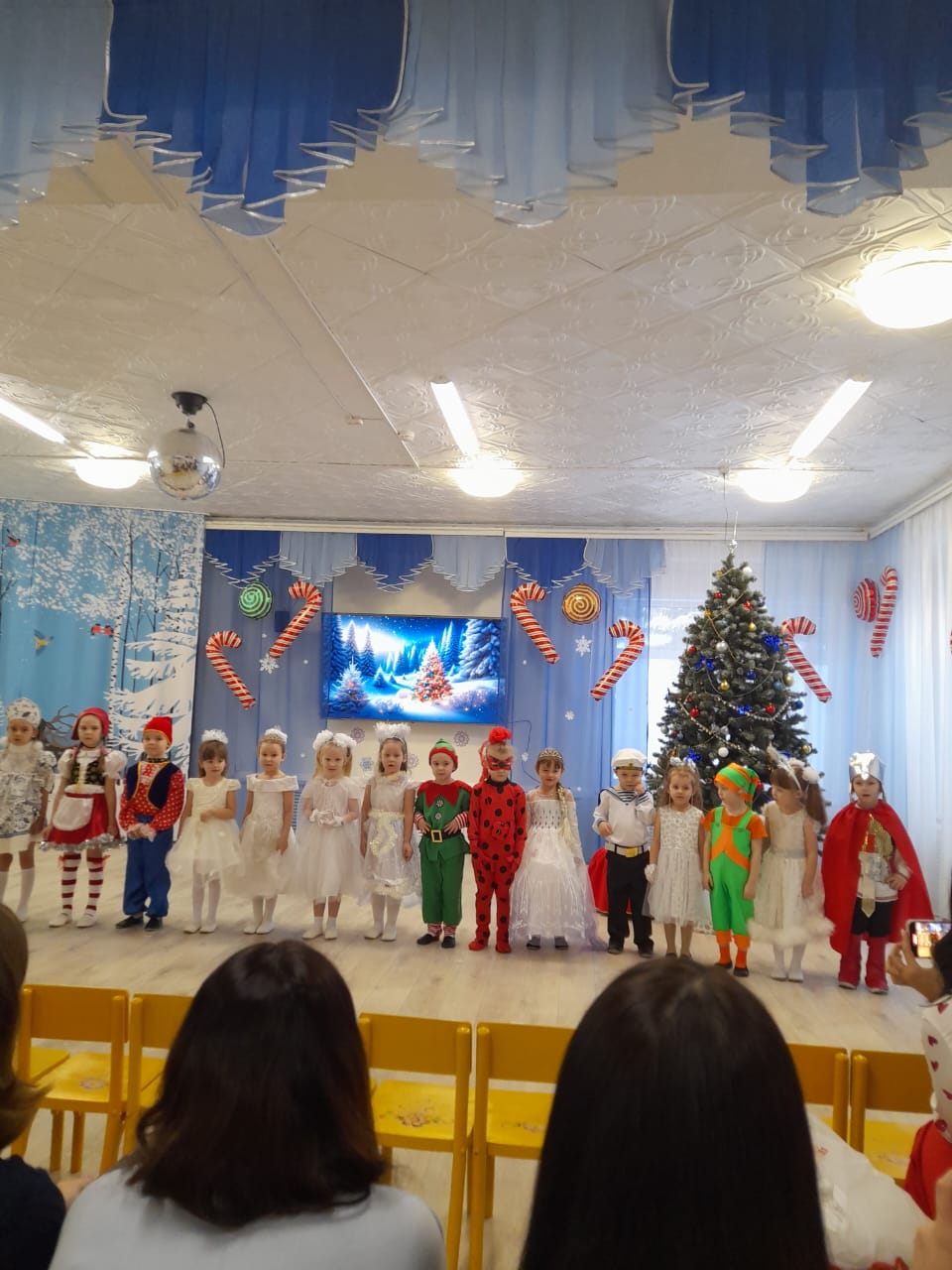 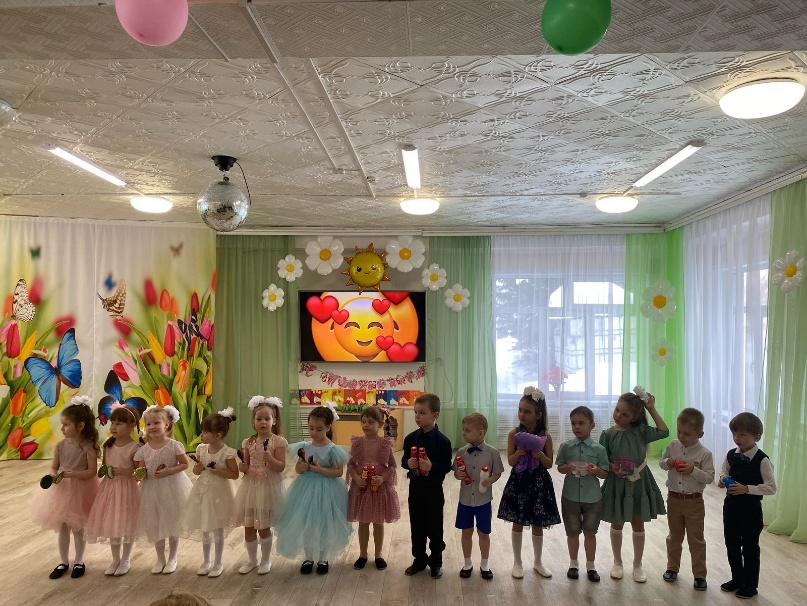 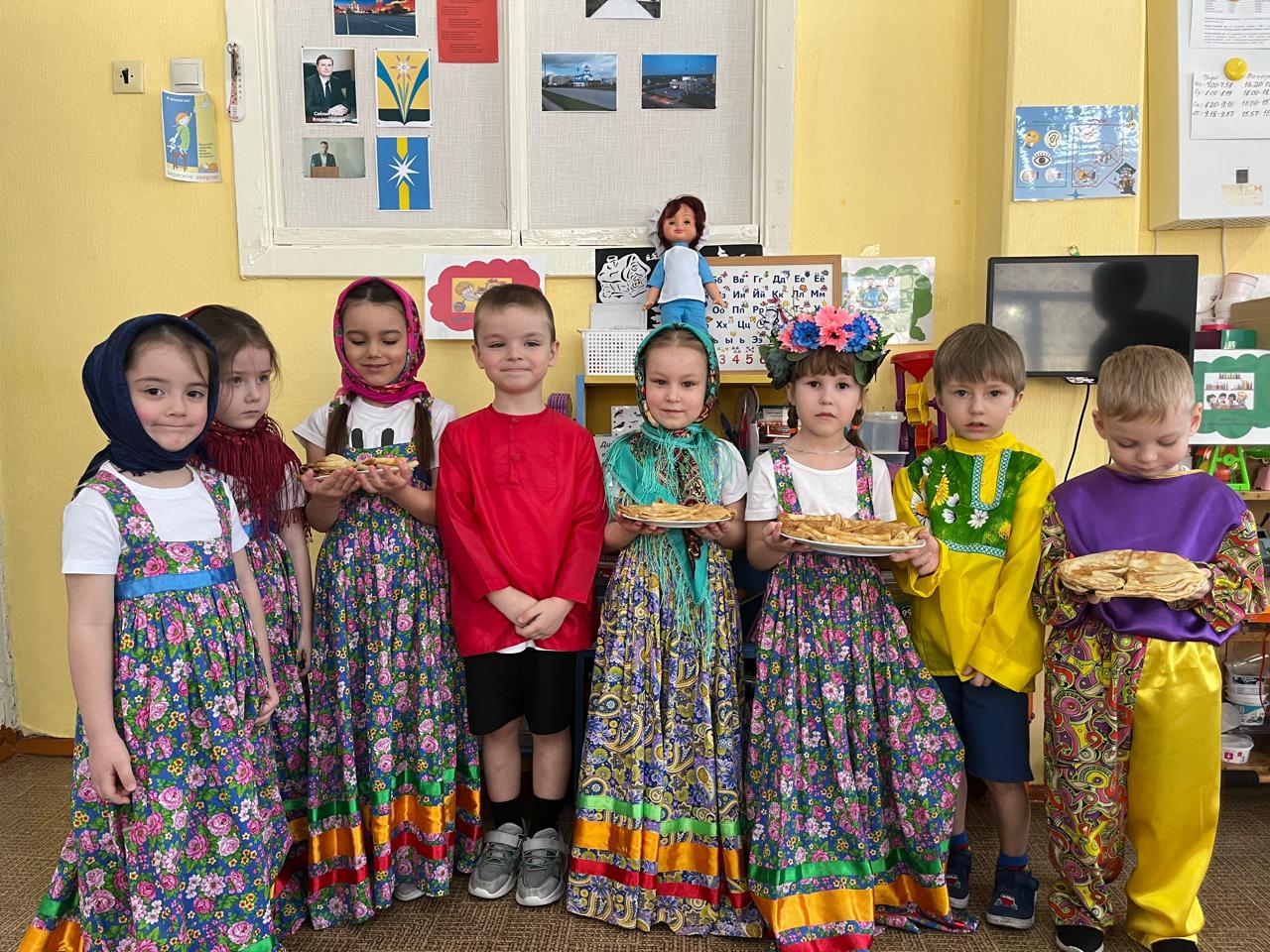 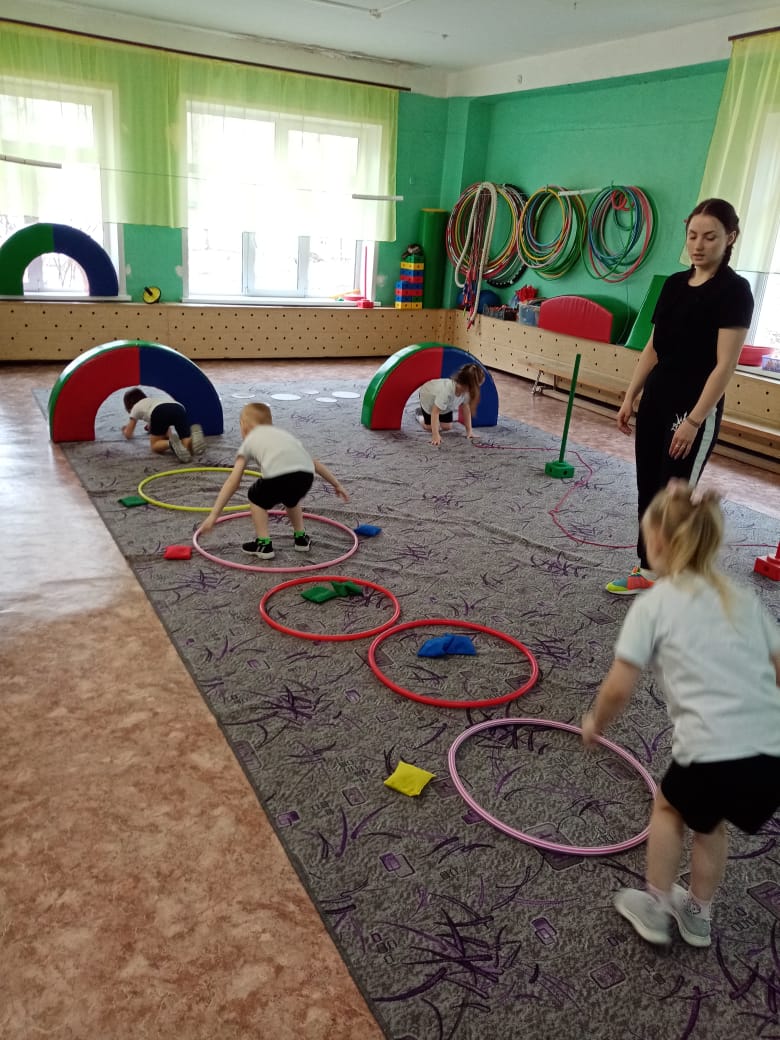 Наши конкурсы:
Конкурс чтецов «Мамочка любимая моя»
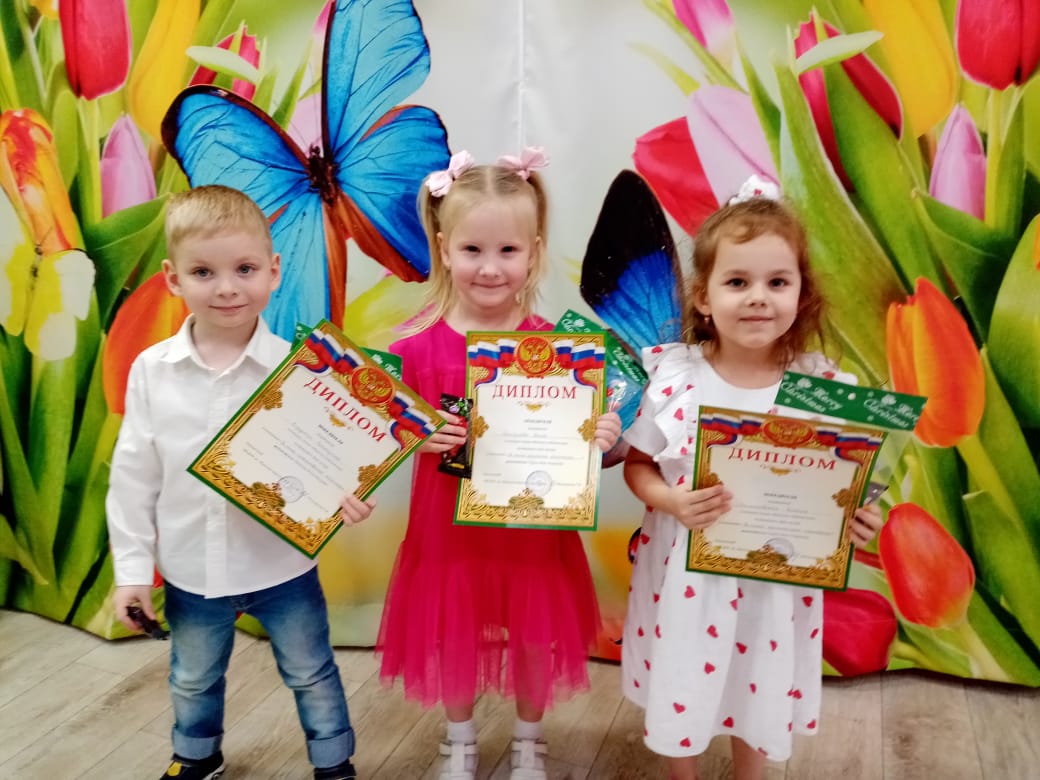 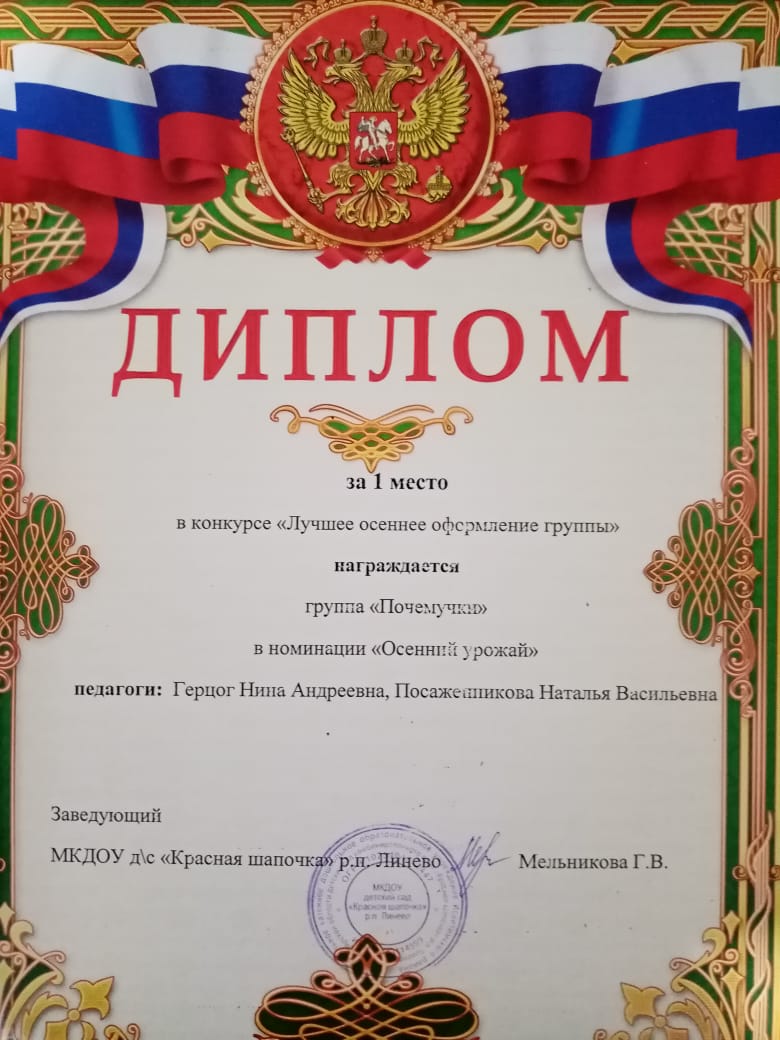 2. Конкурс «Лучшее осеннее оформление группы»
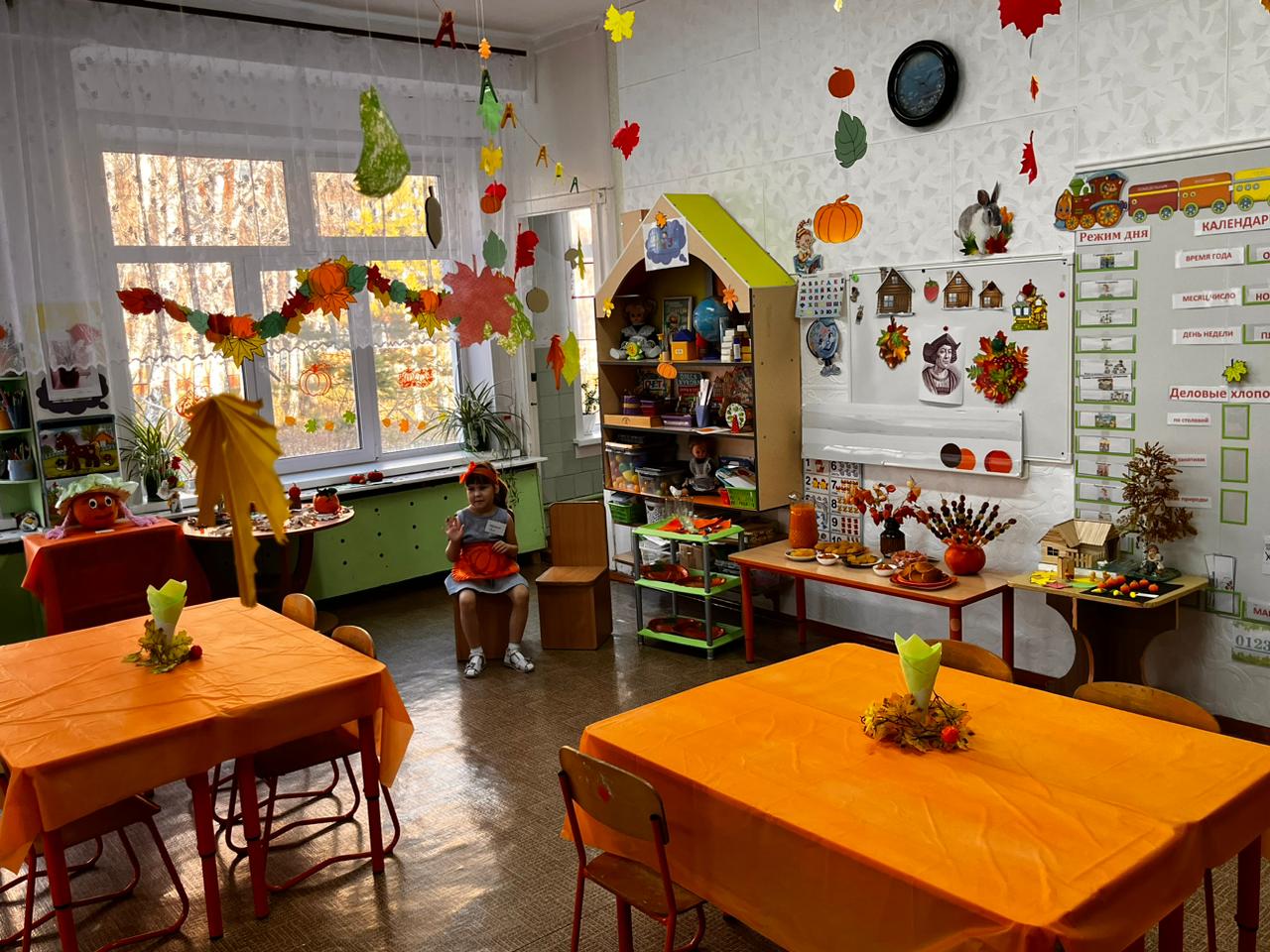 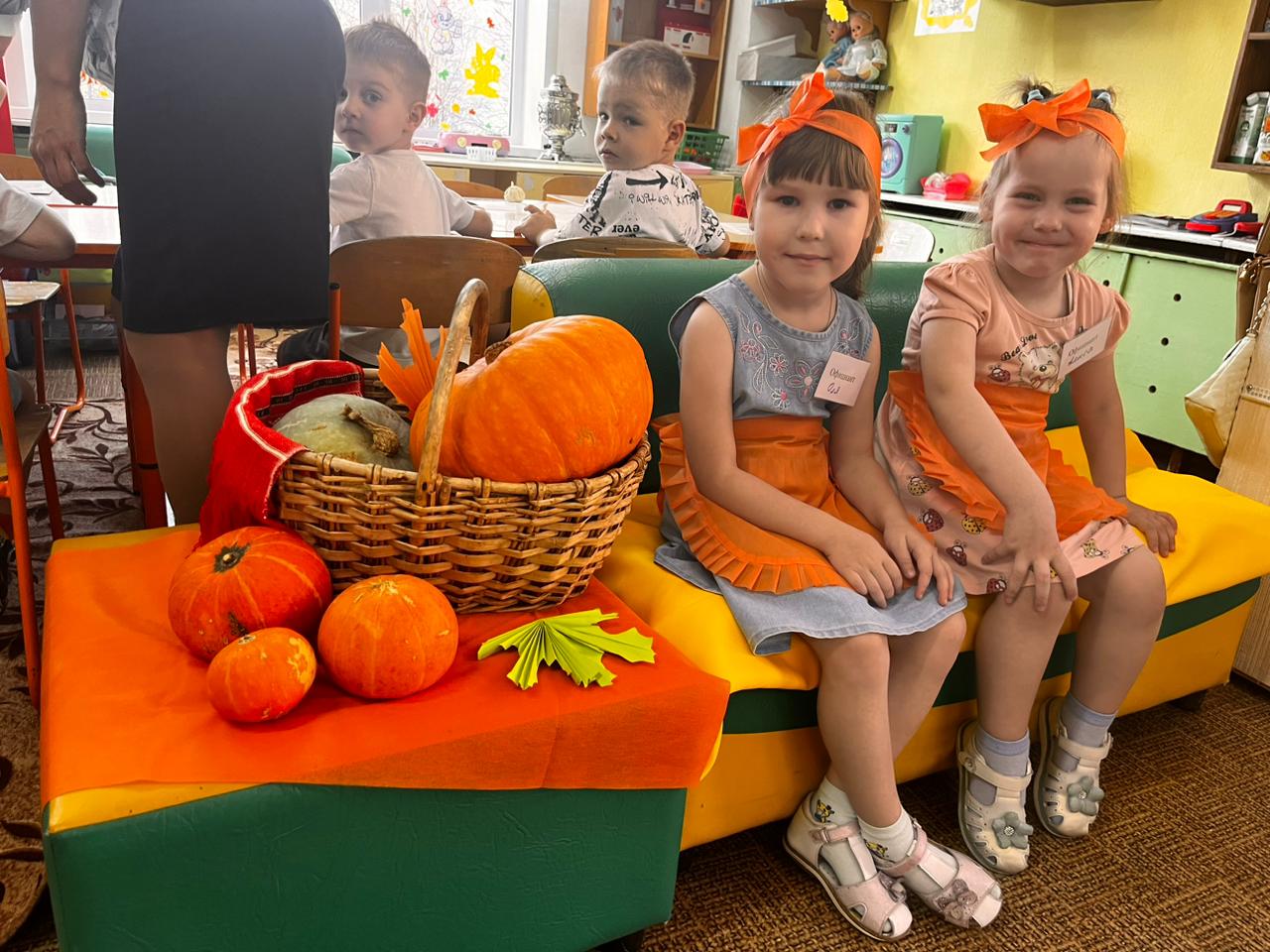 3 Конкурс «Новогодних костюмов».
4 Конкурс «Семейное древо»:
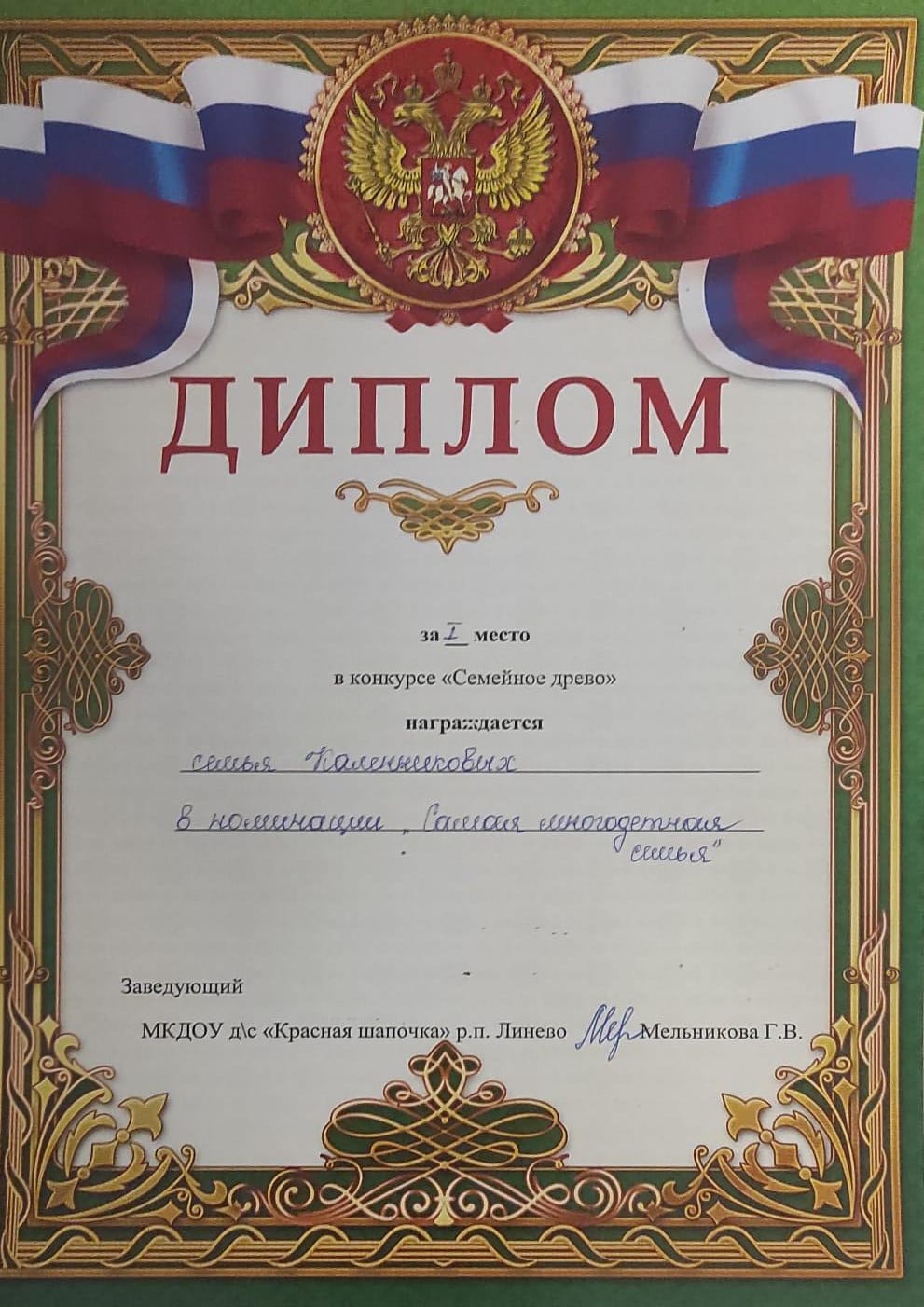 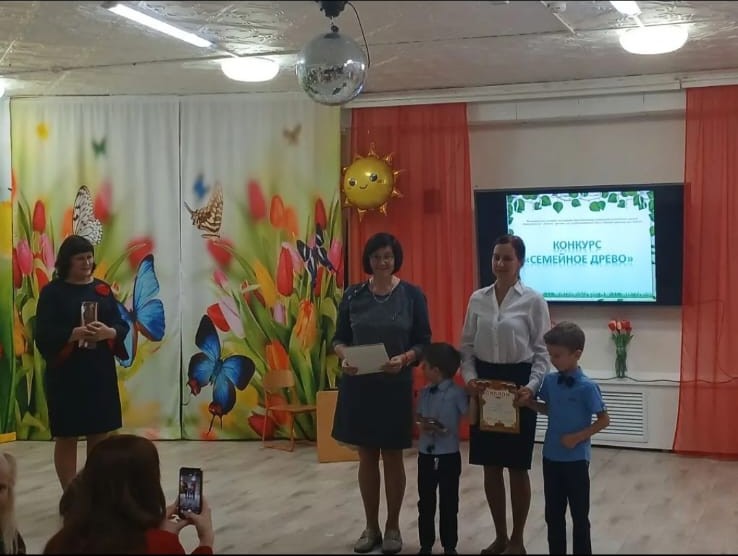 5 Конкурс «Лучший снеговик»:
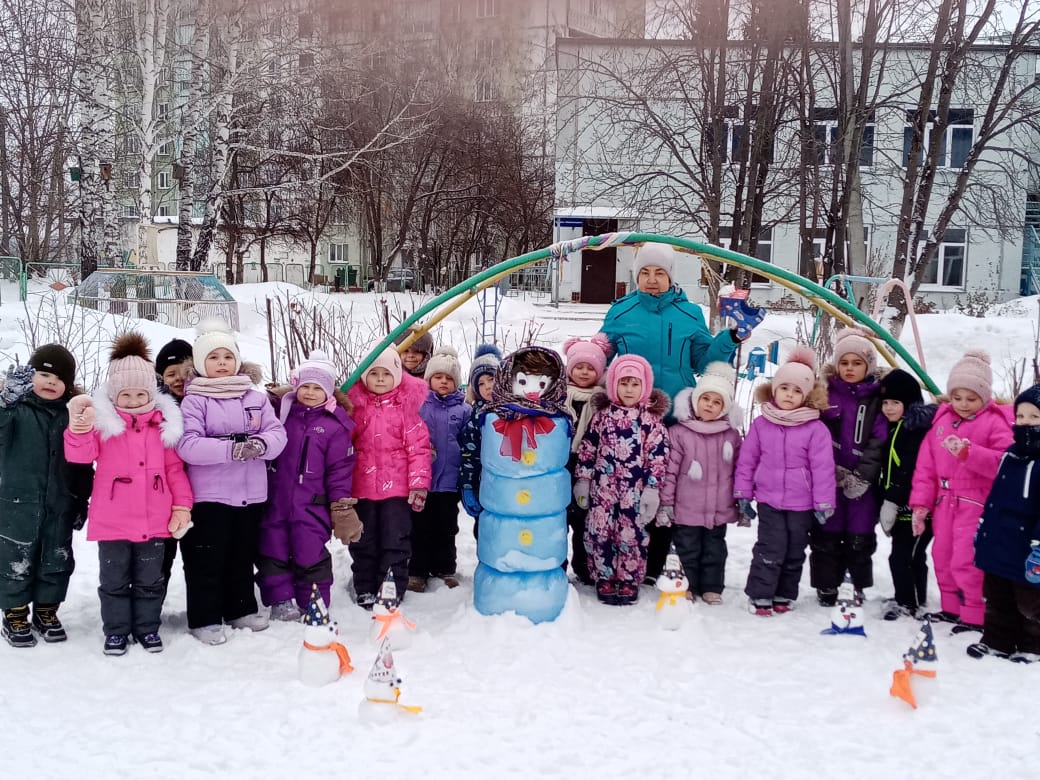 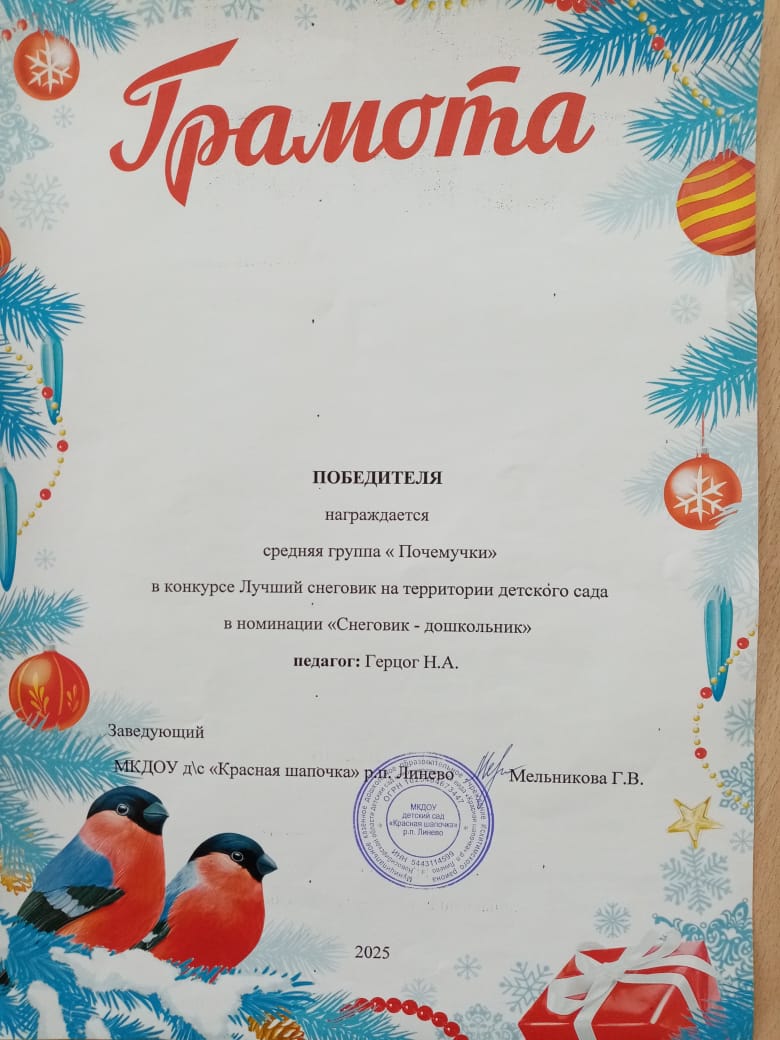 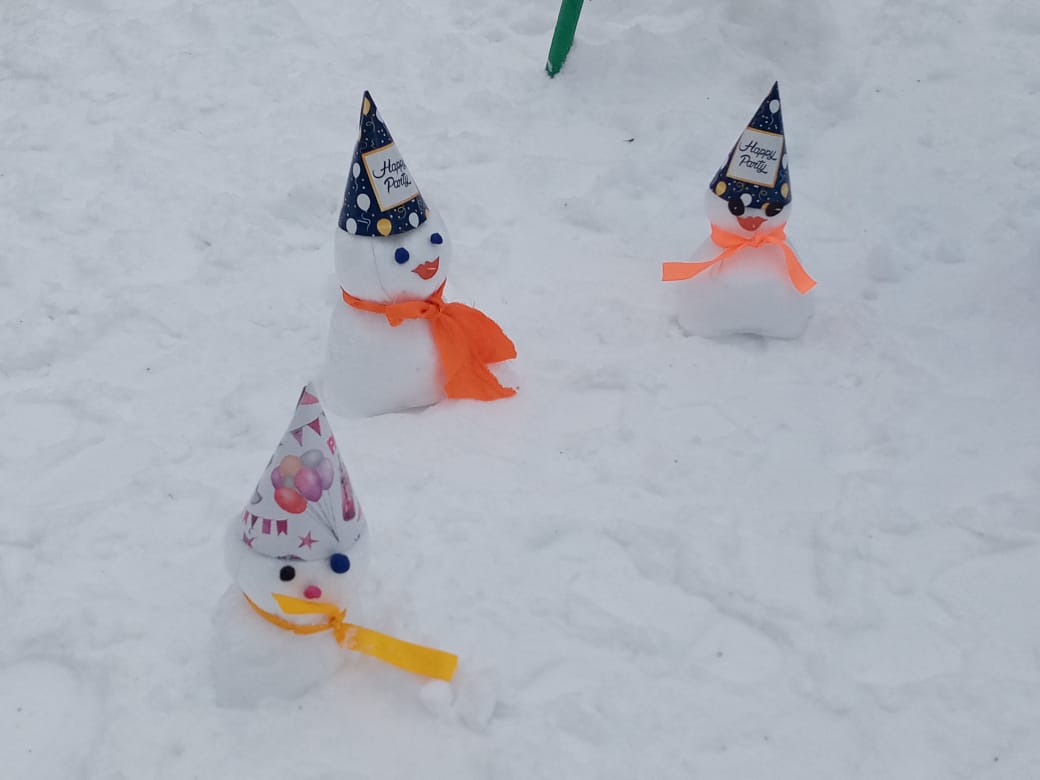 Посещение Искитимского приюта для собак.
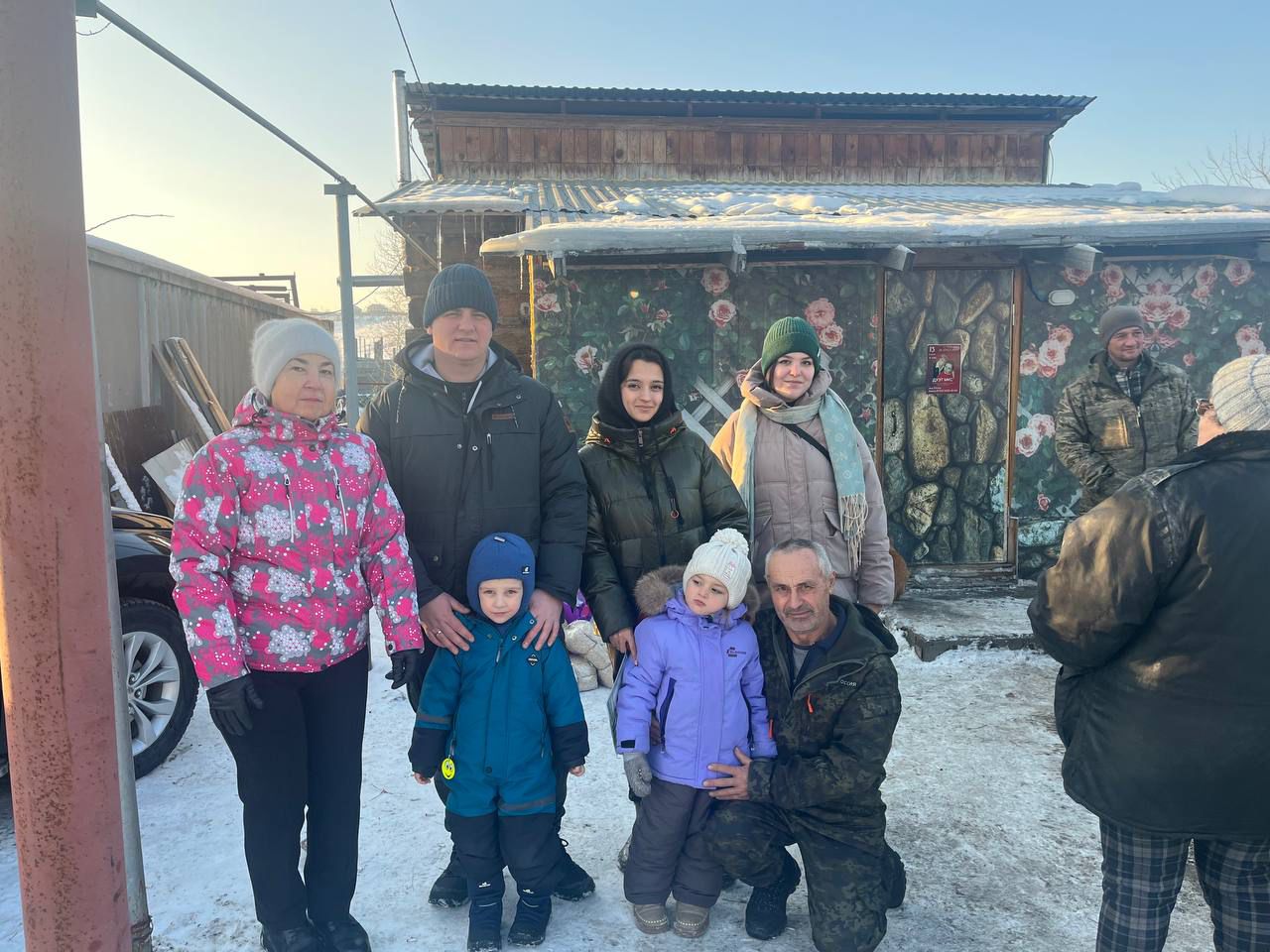 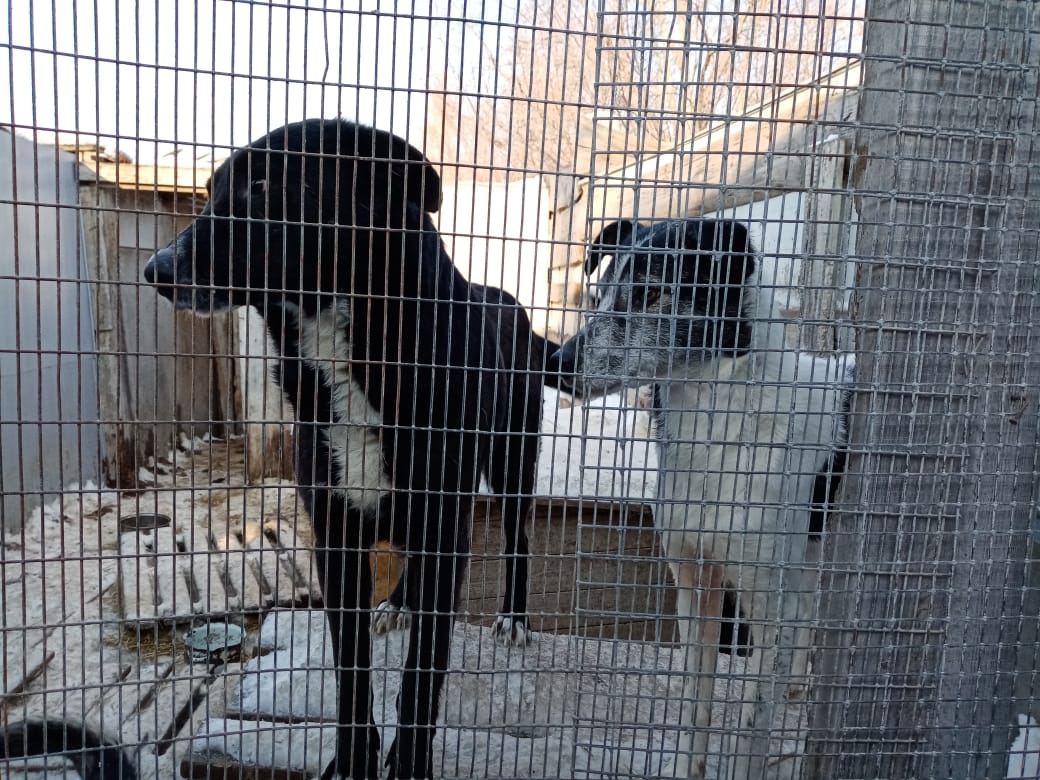 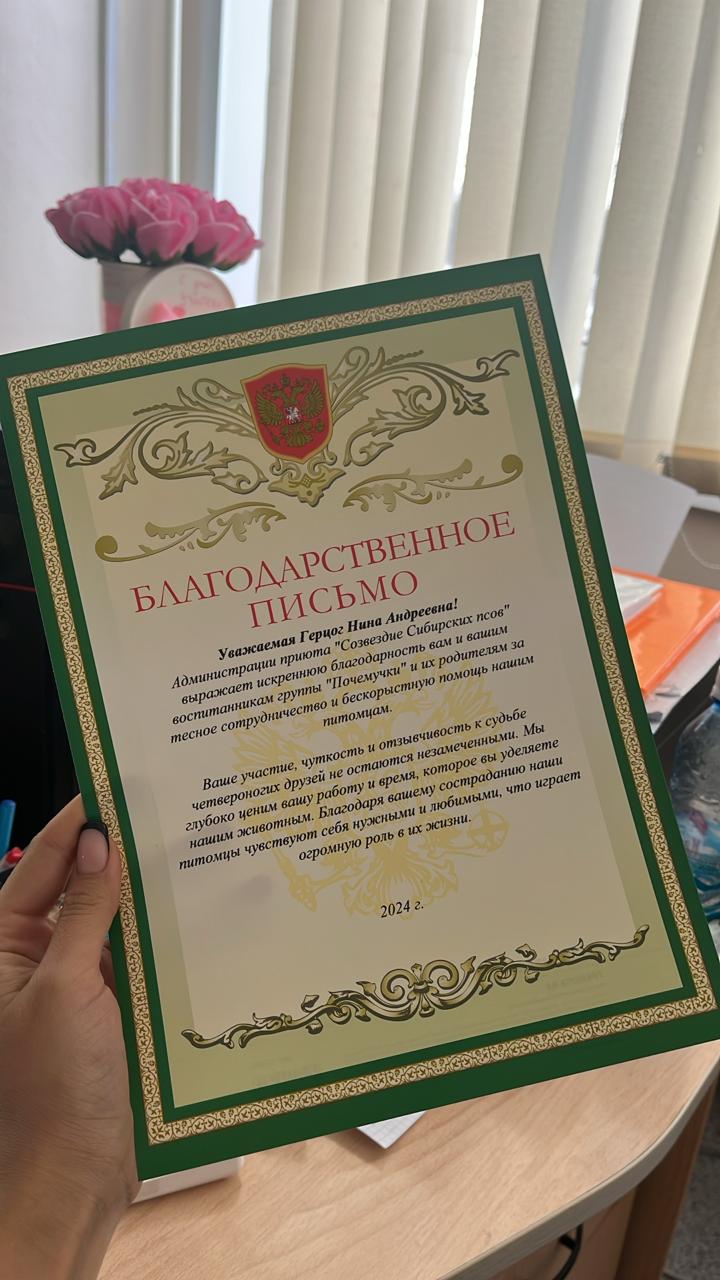 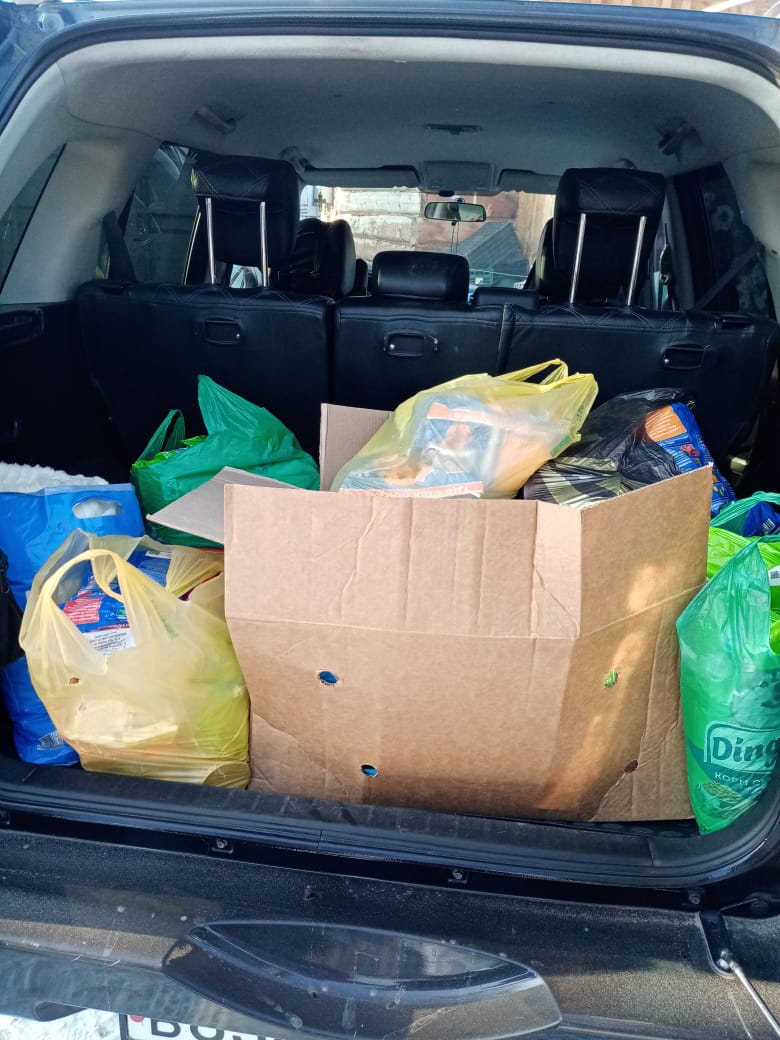 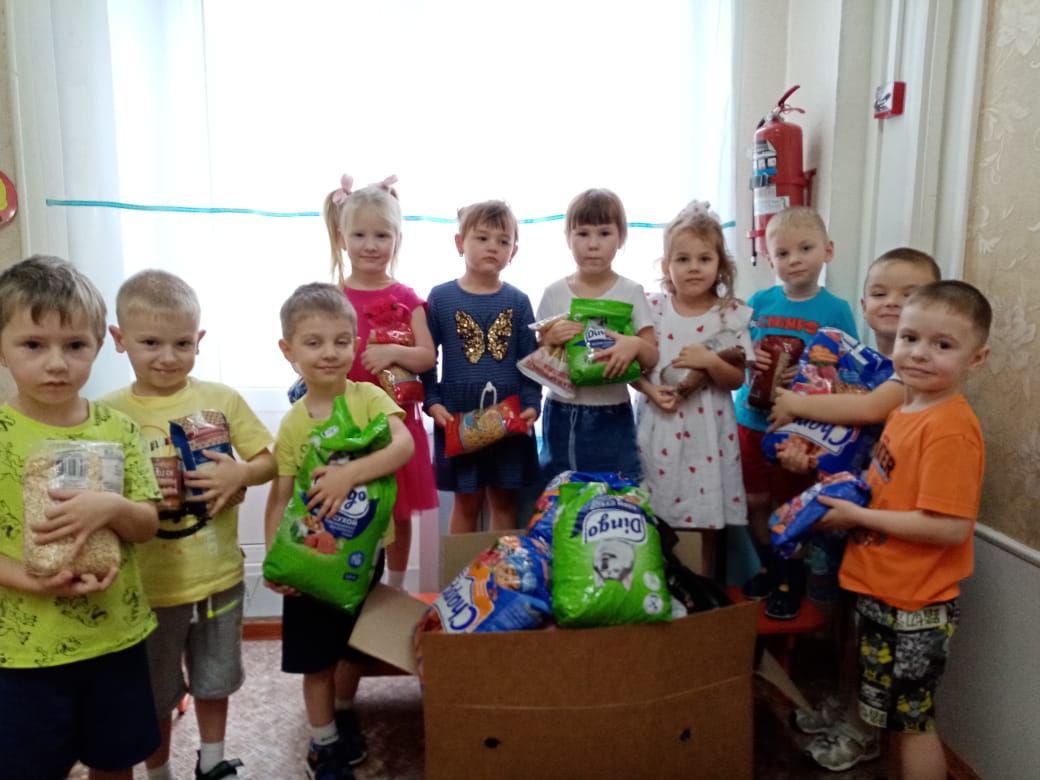 Наши проекты:
«Чудо-тыква»
                                                       2. «Театральная неделя»
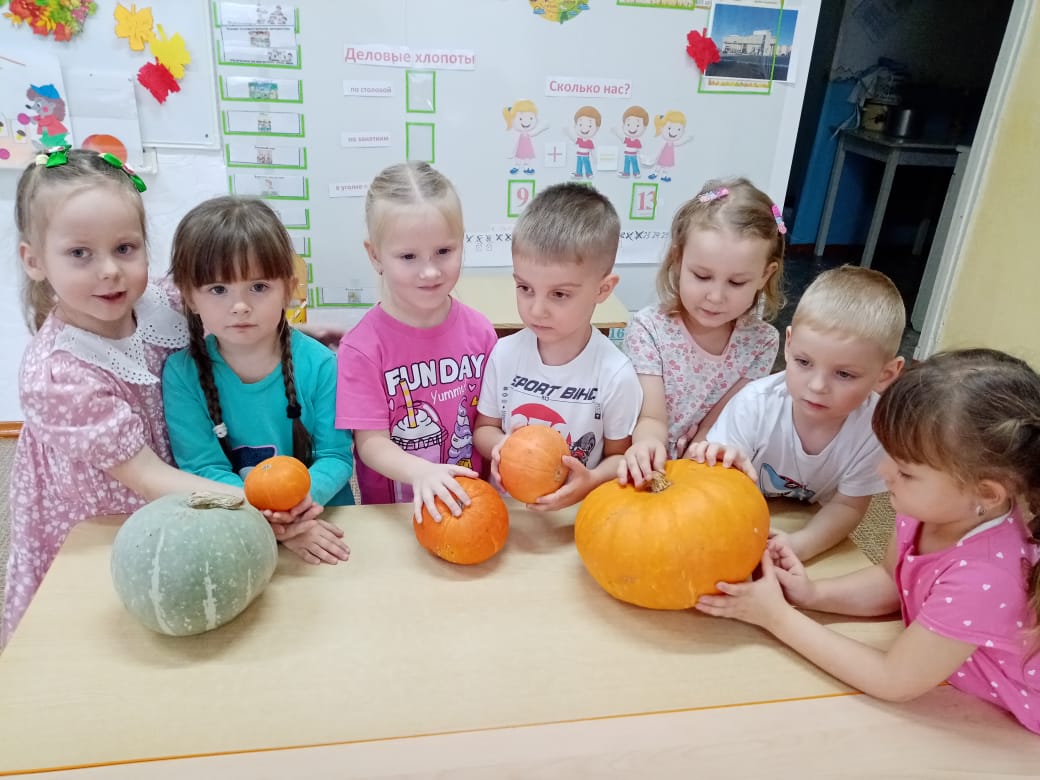 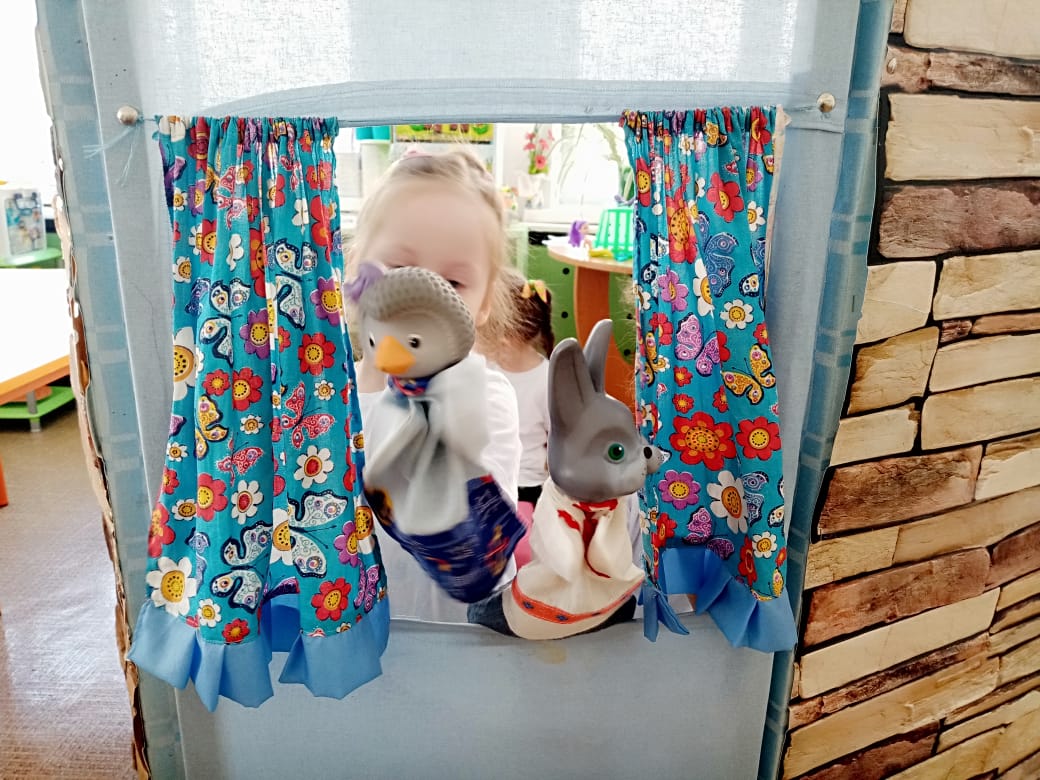 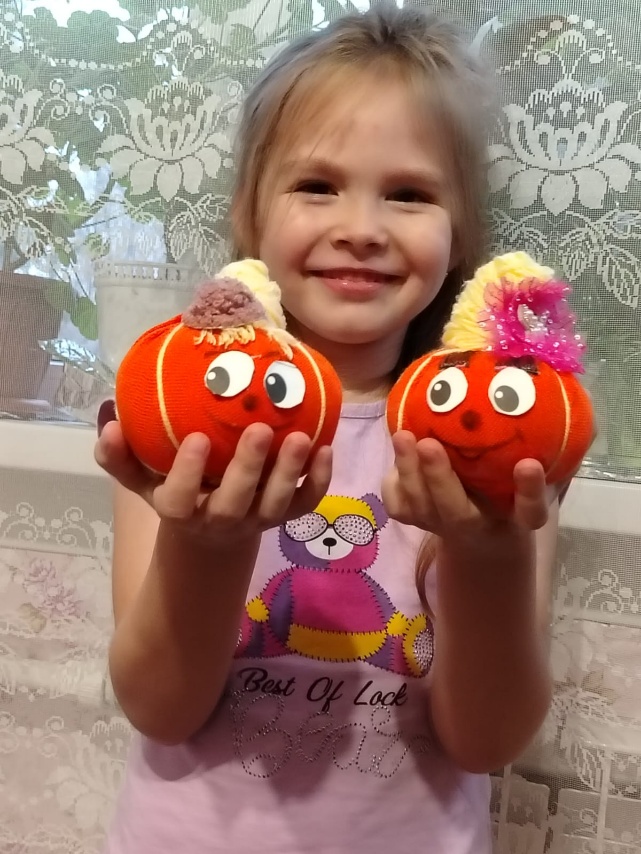 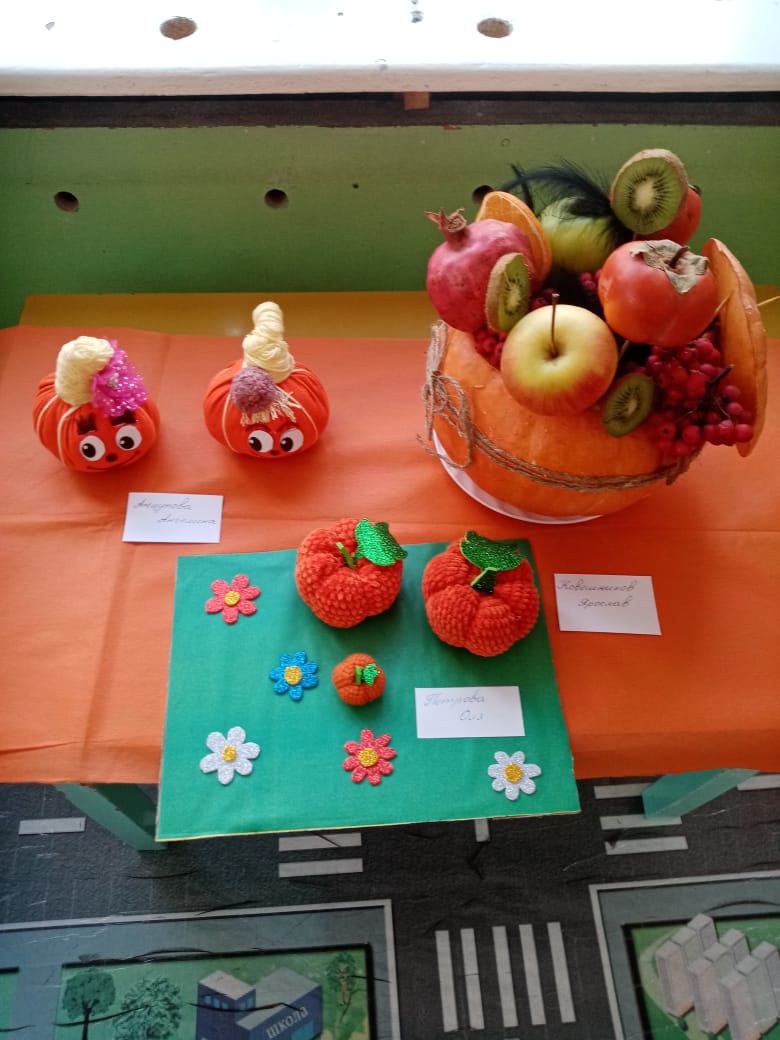 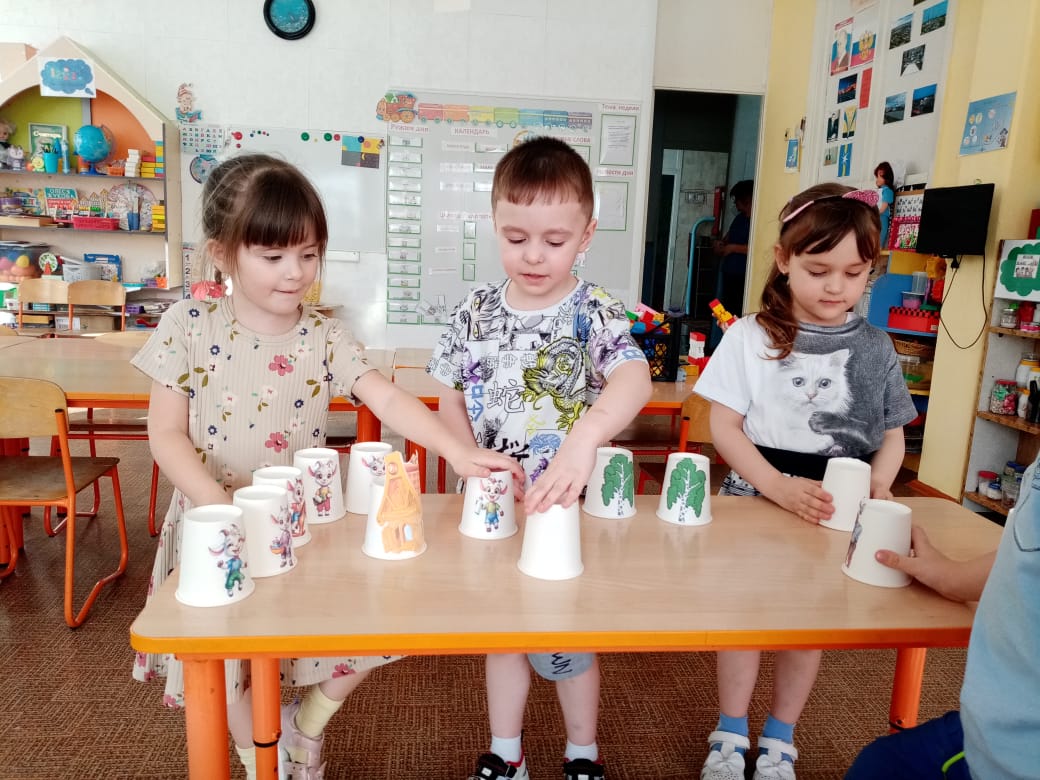 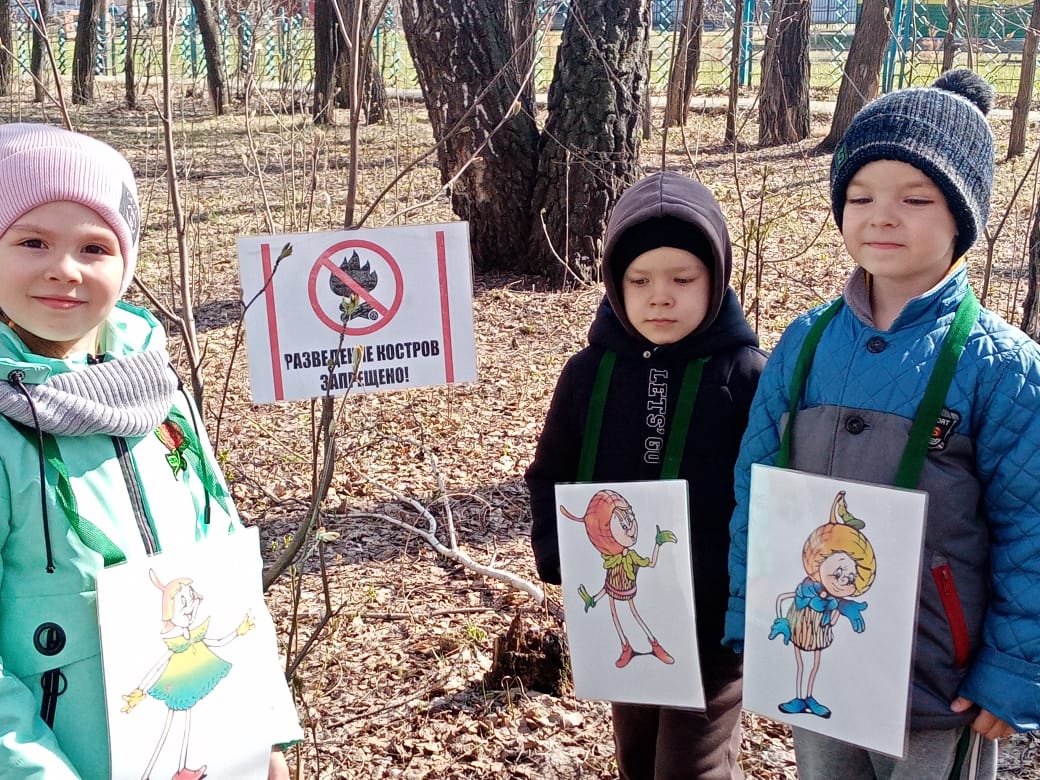 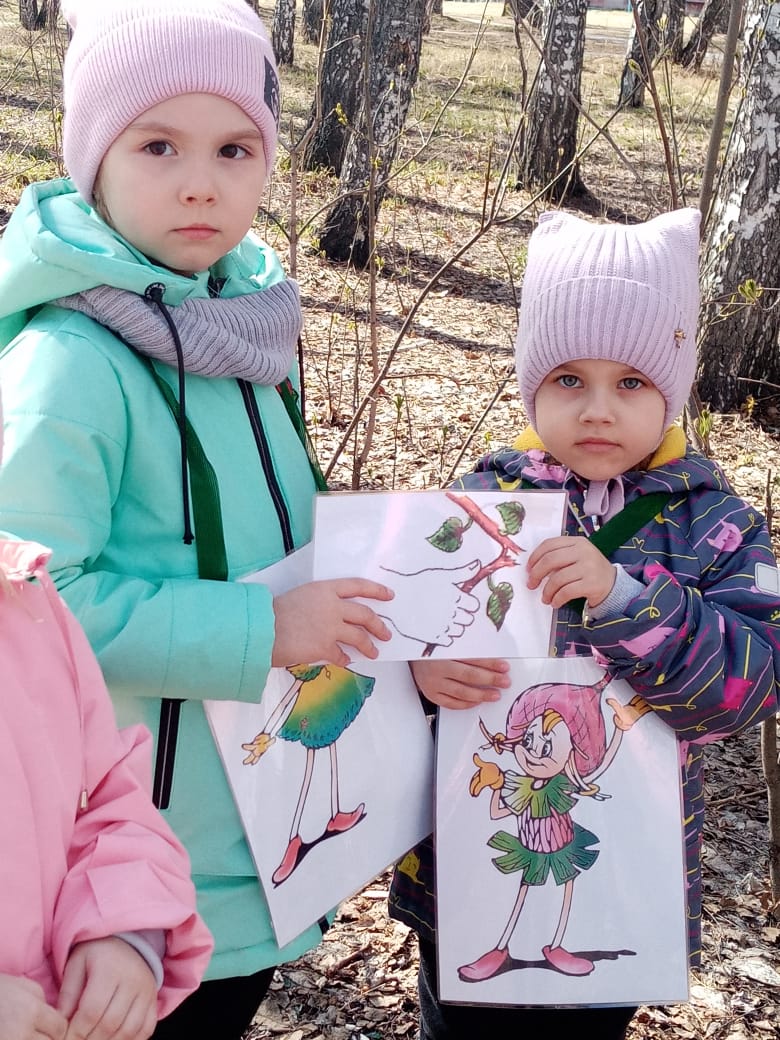 Юные Эколята:
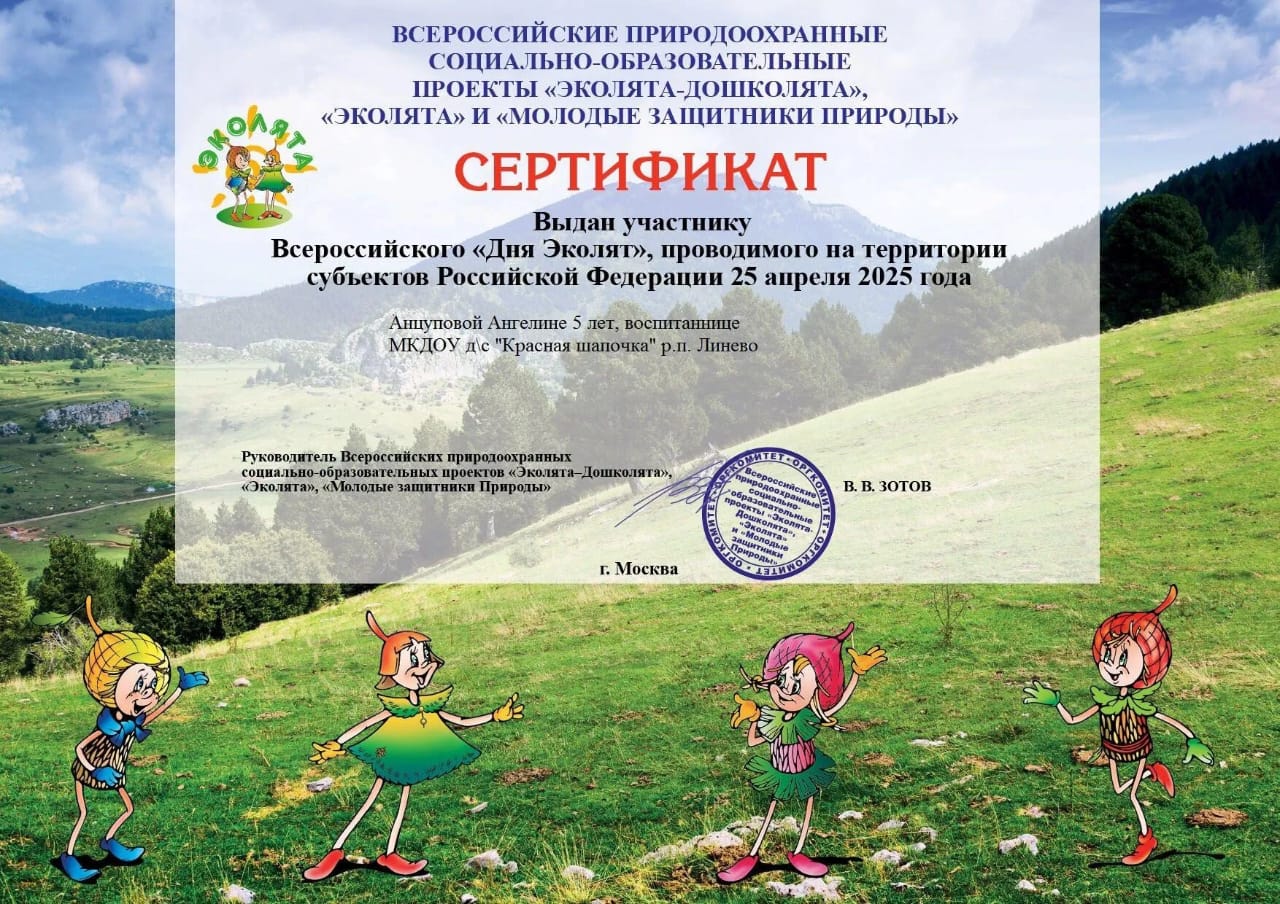 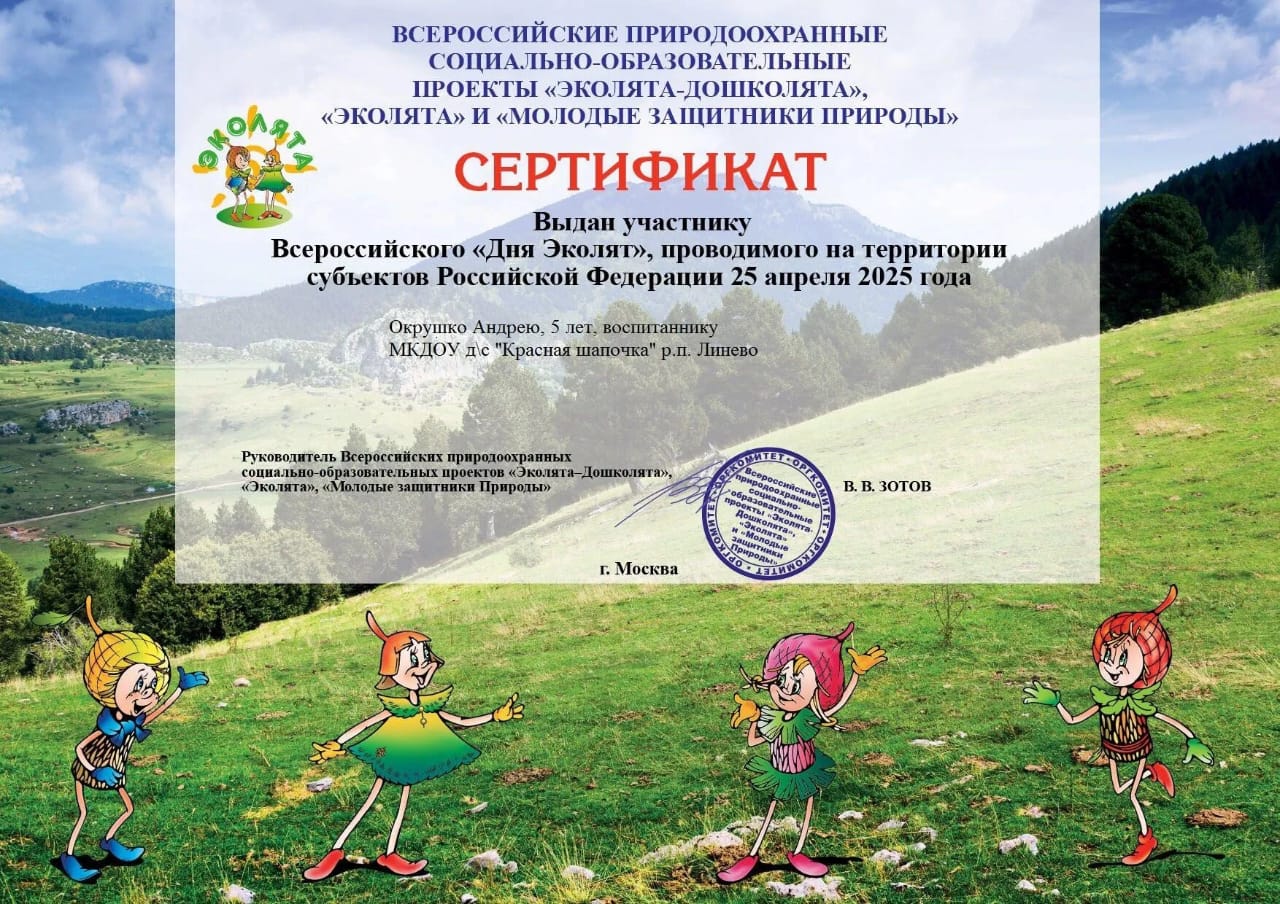 Районный фестиваль Технического творчества.
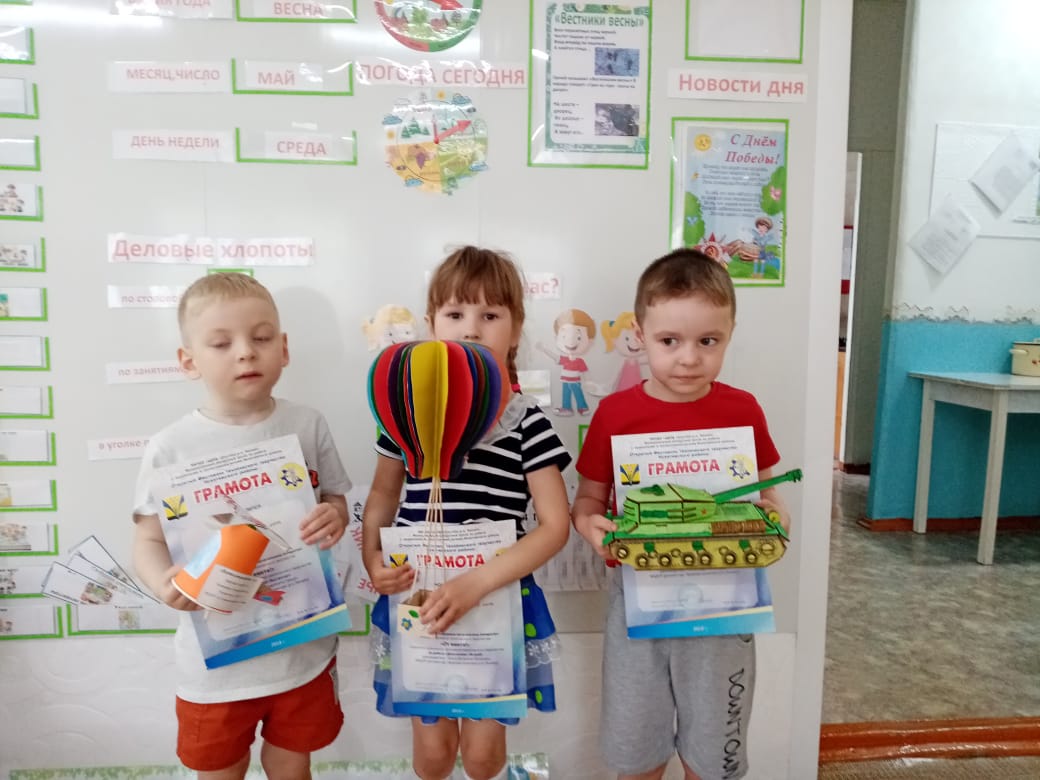 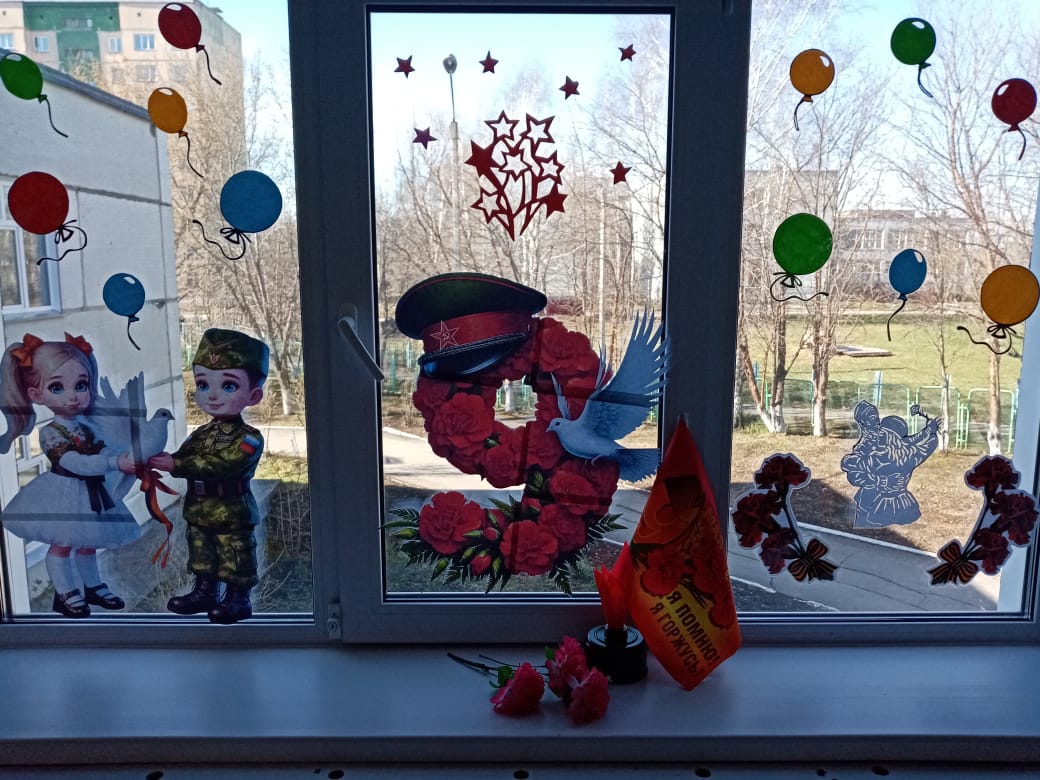 Патриотическая акция «Окна Победы»
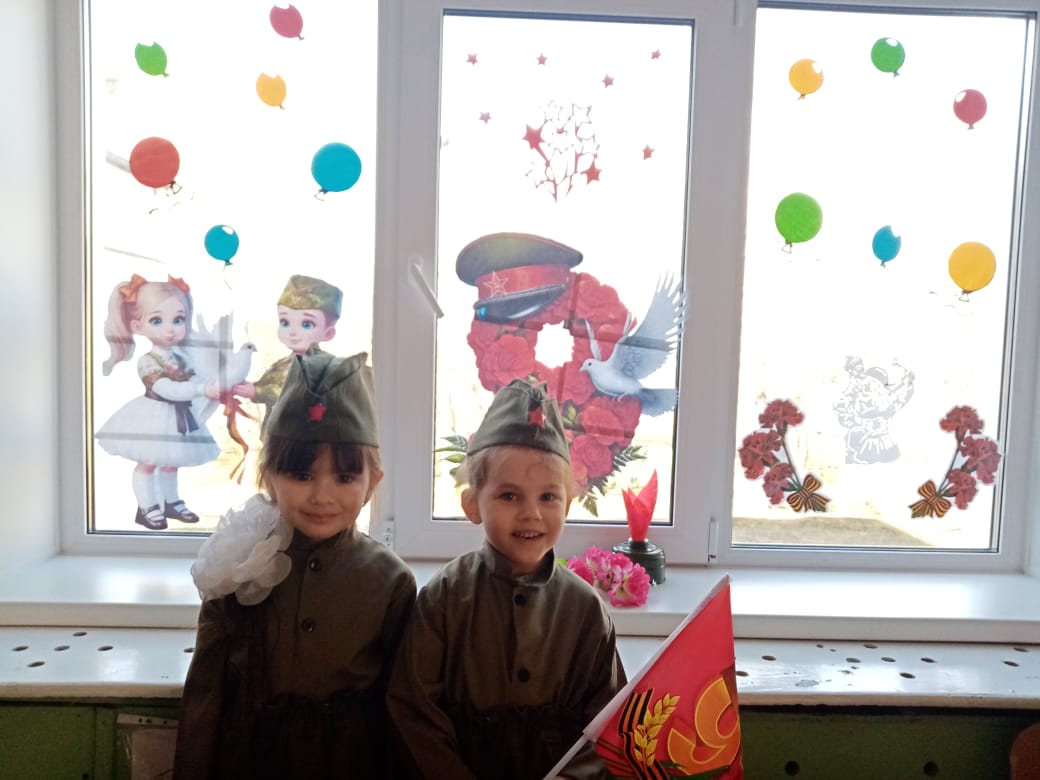 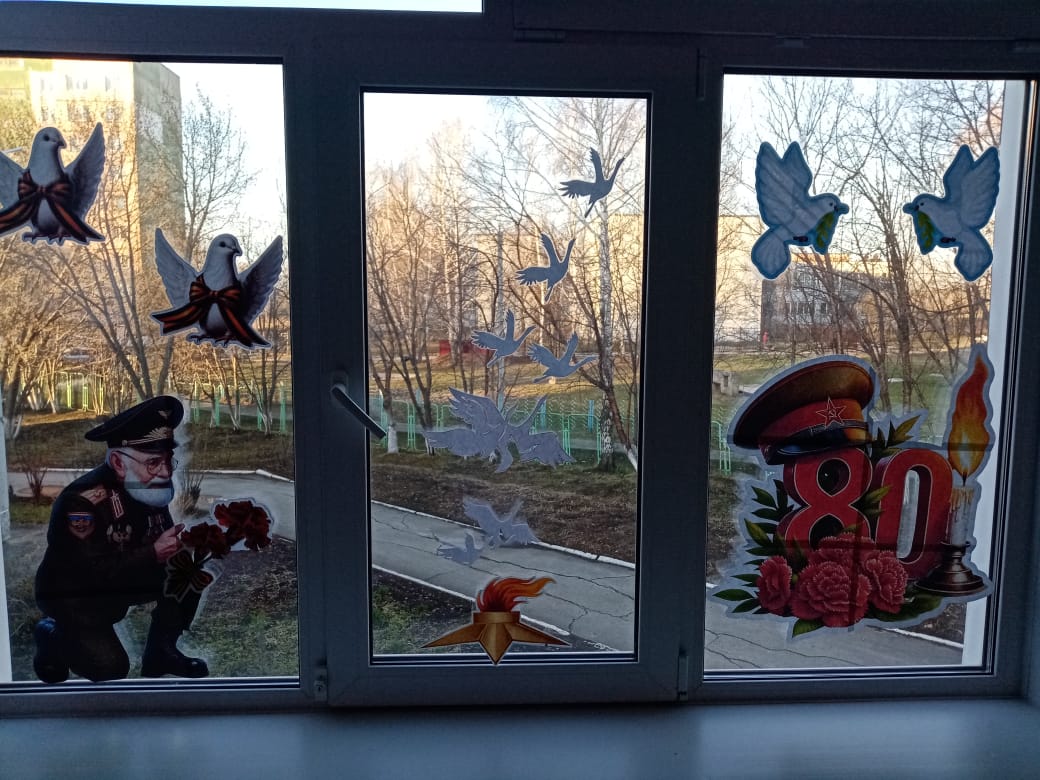 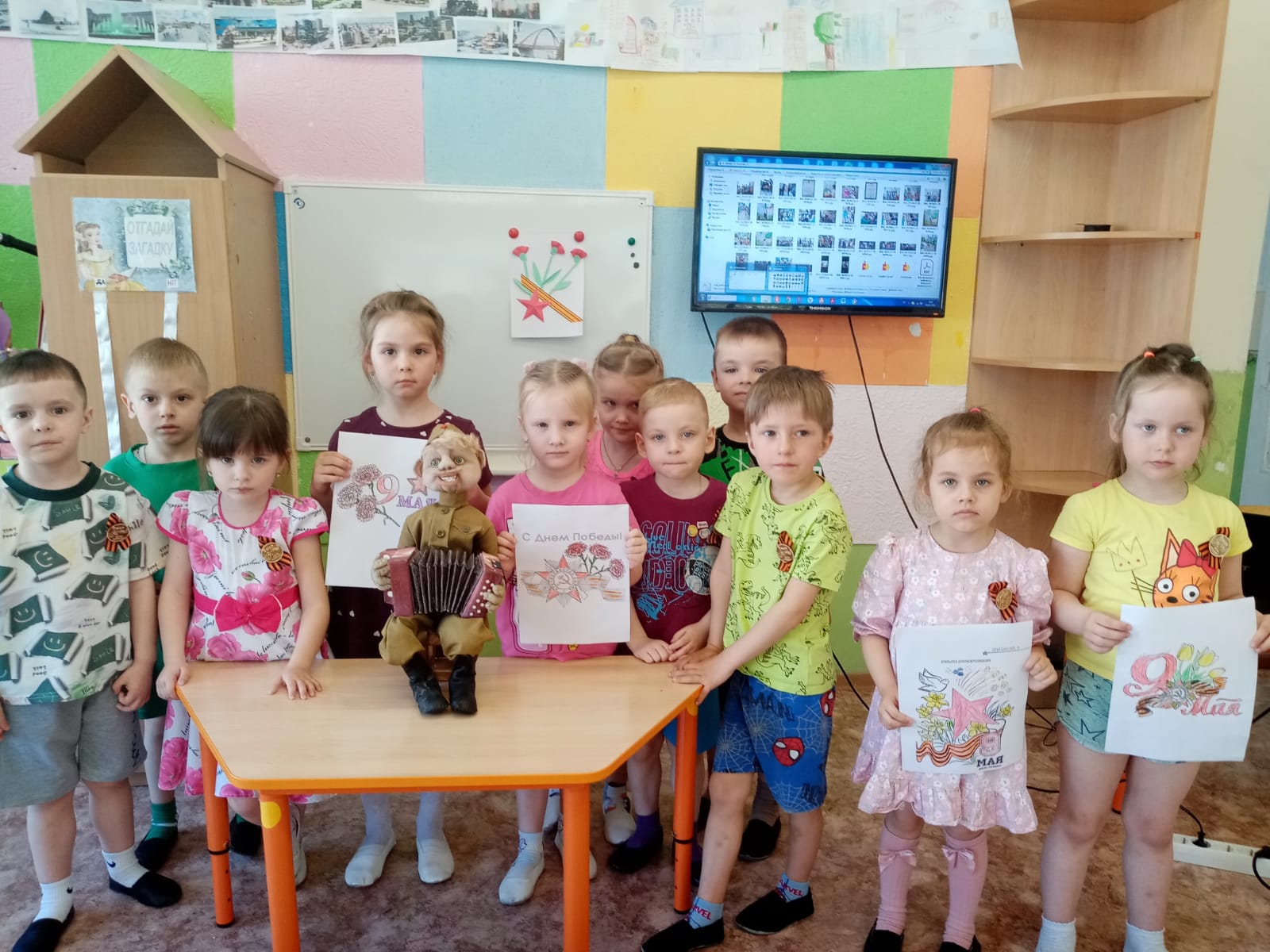 Урок «Великой Победы»
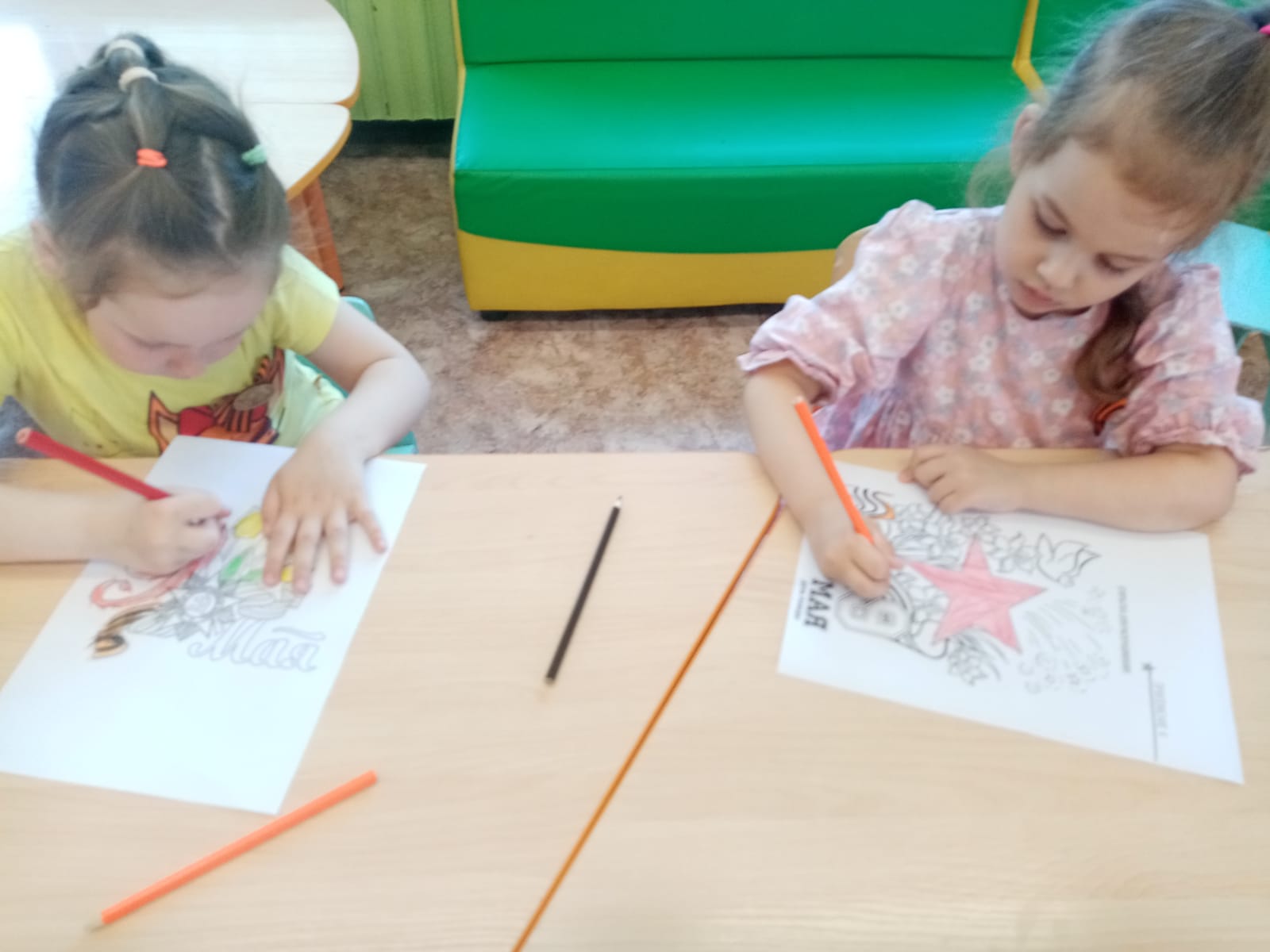 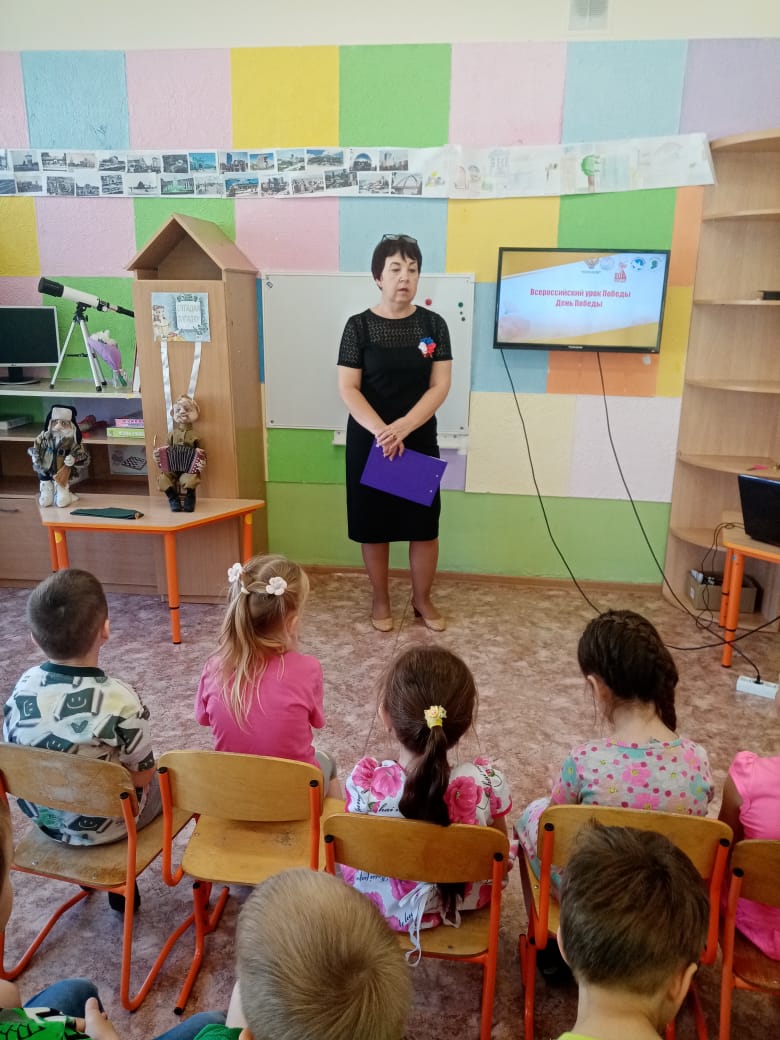 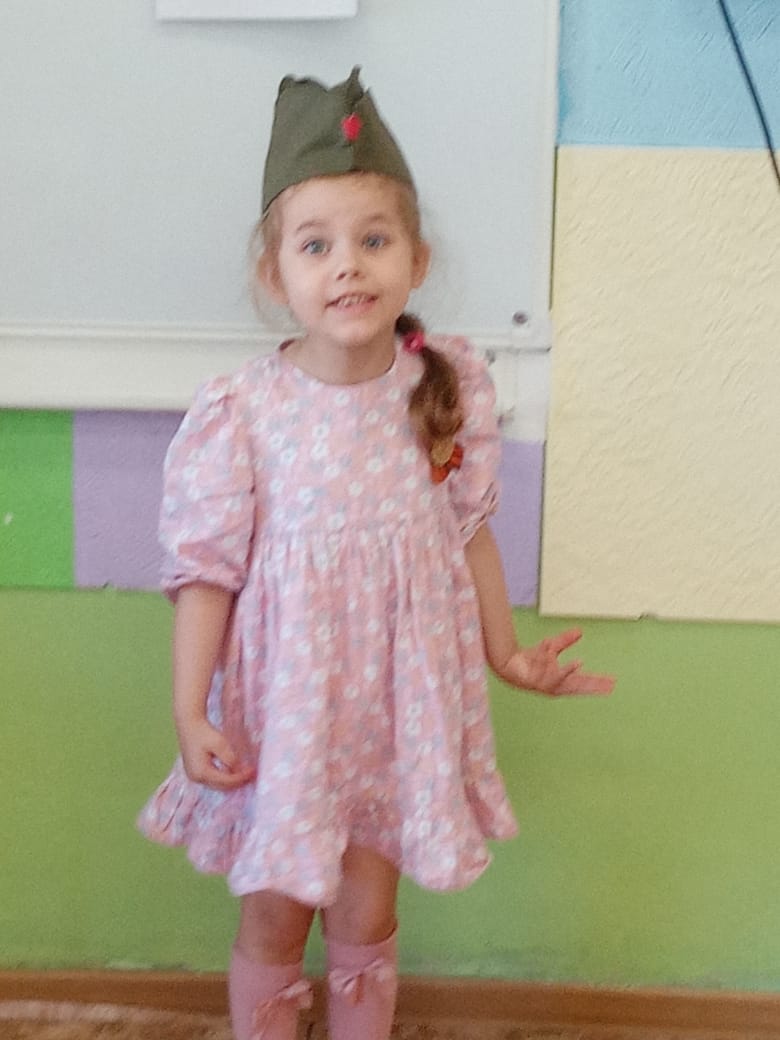 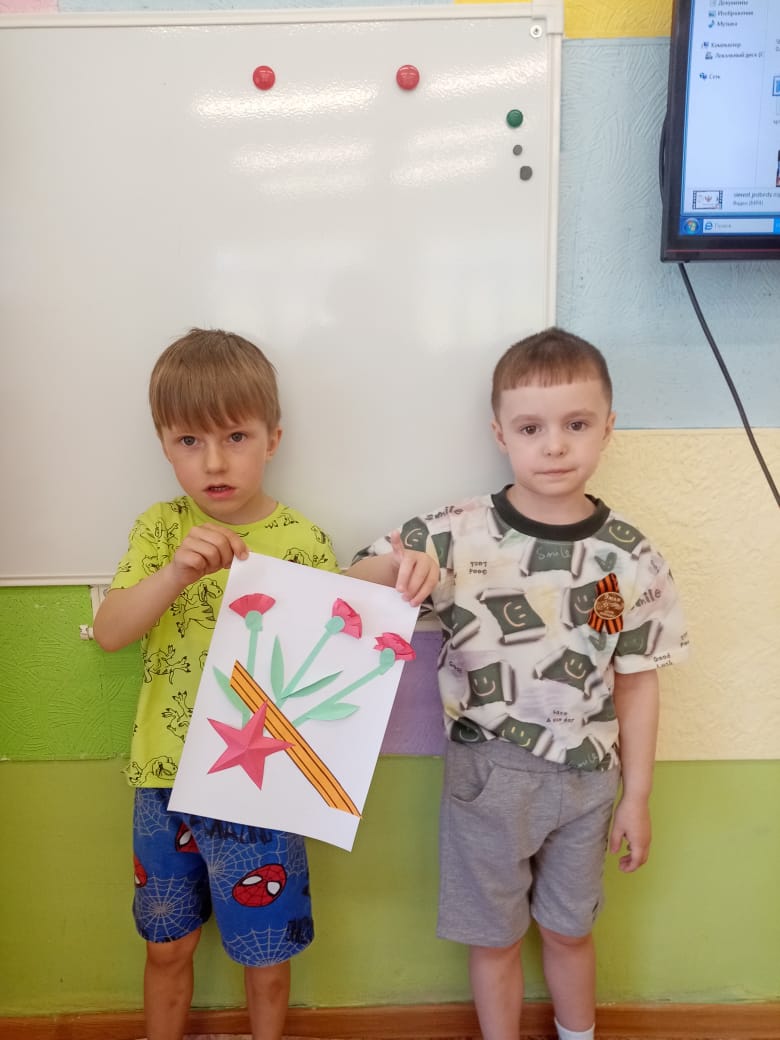 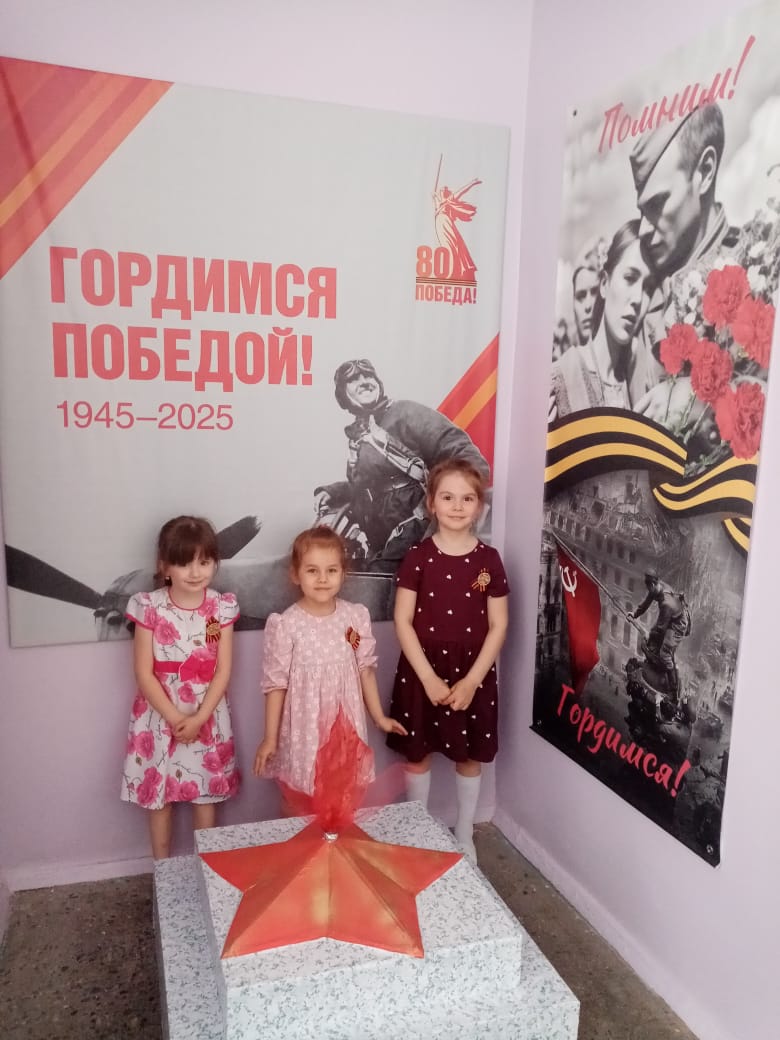 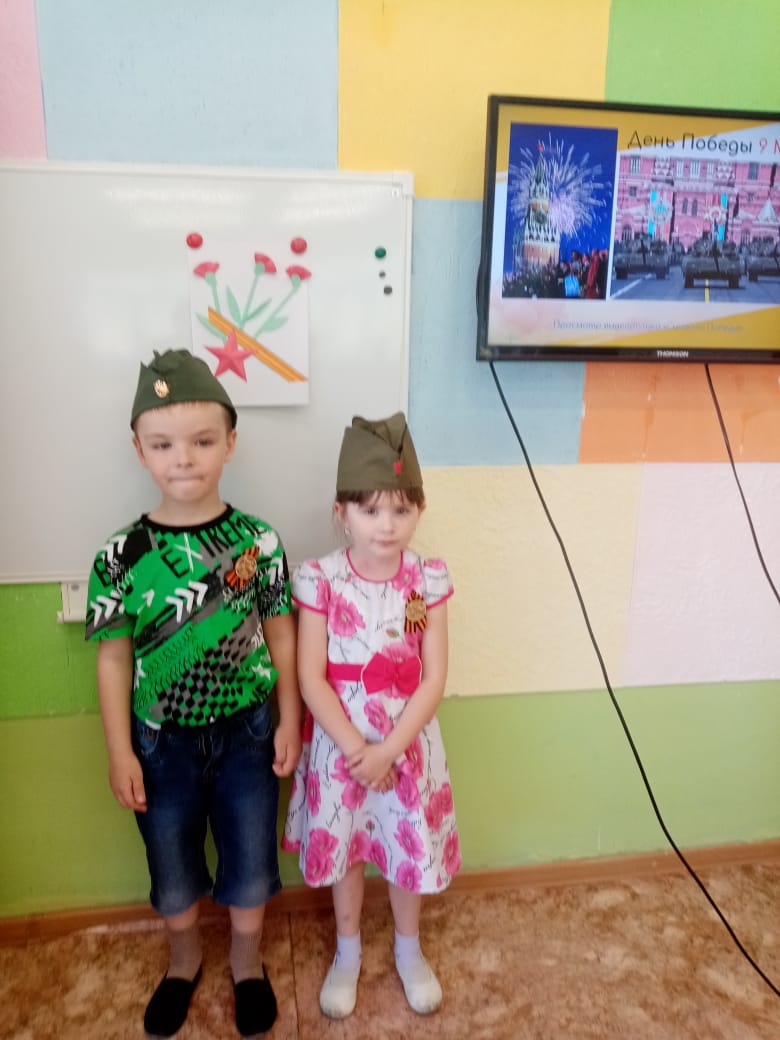 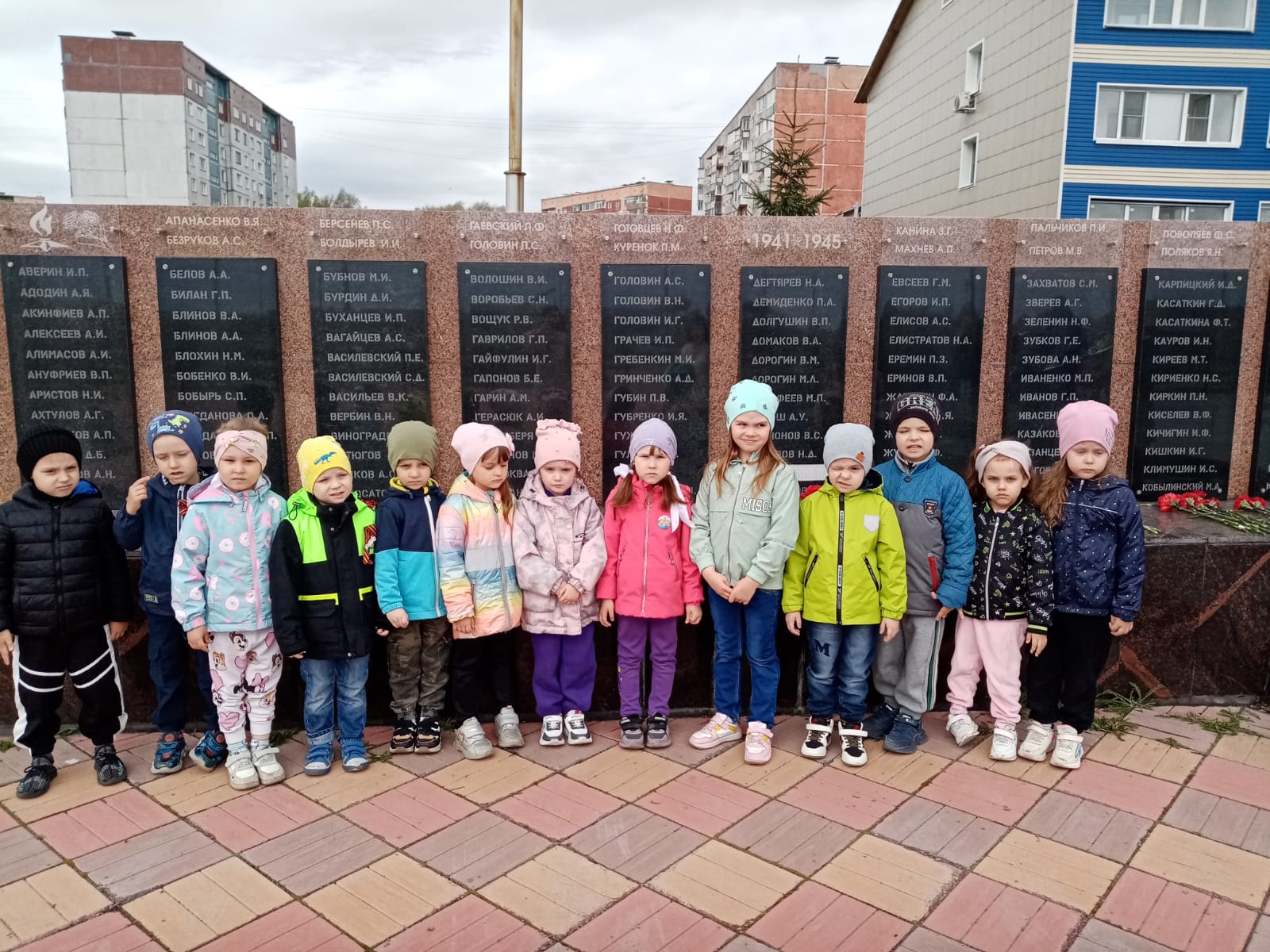 Аллея боевой славы и возложение цветов к памятнику:
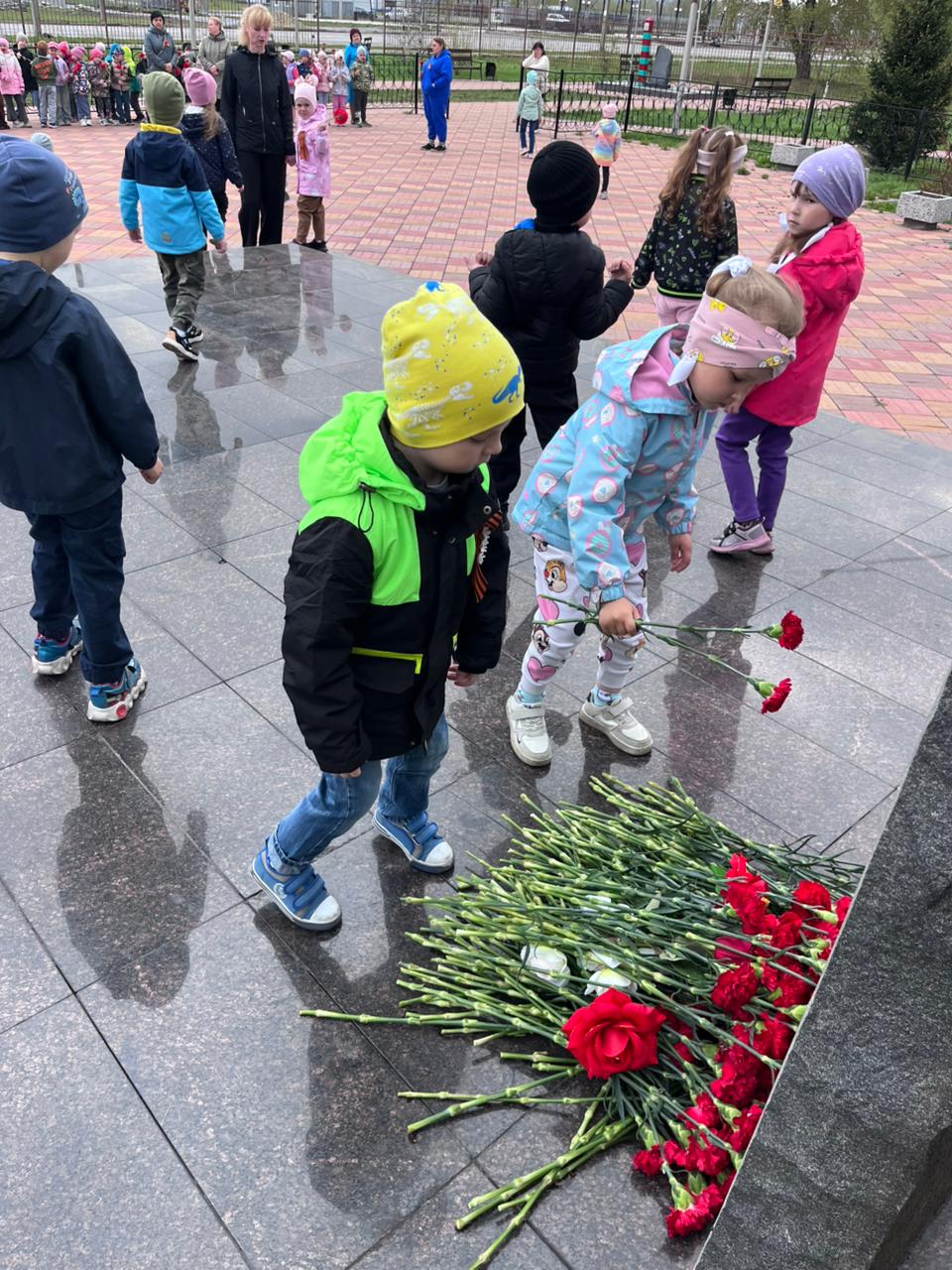 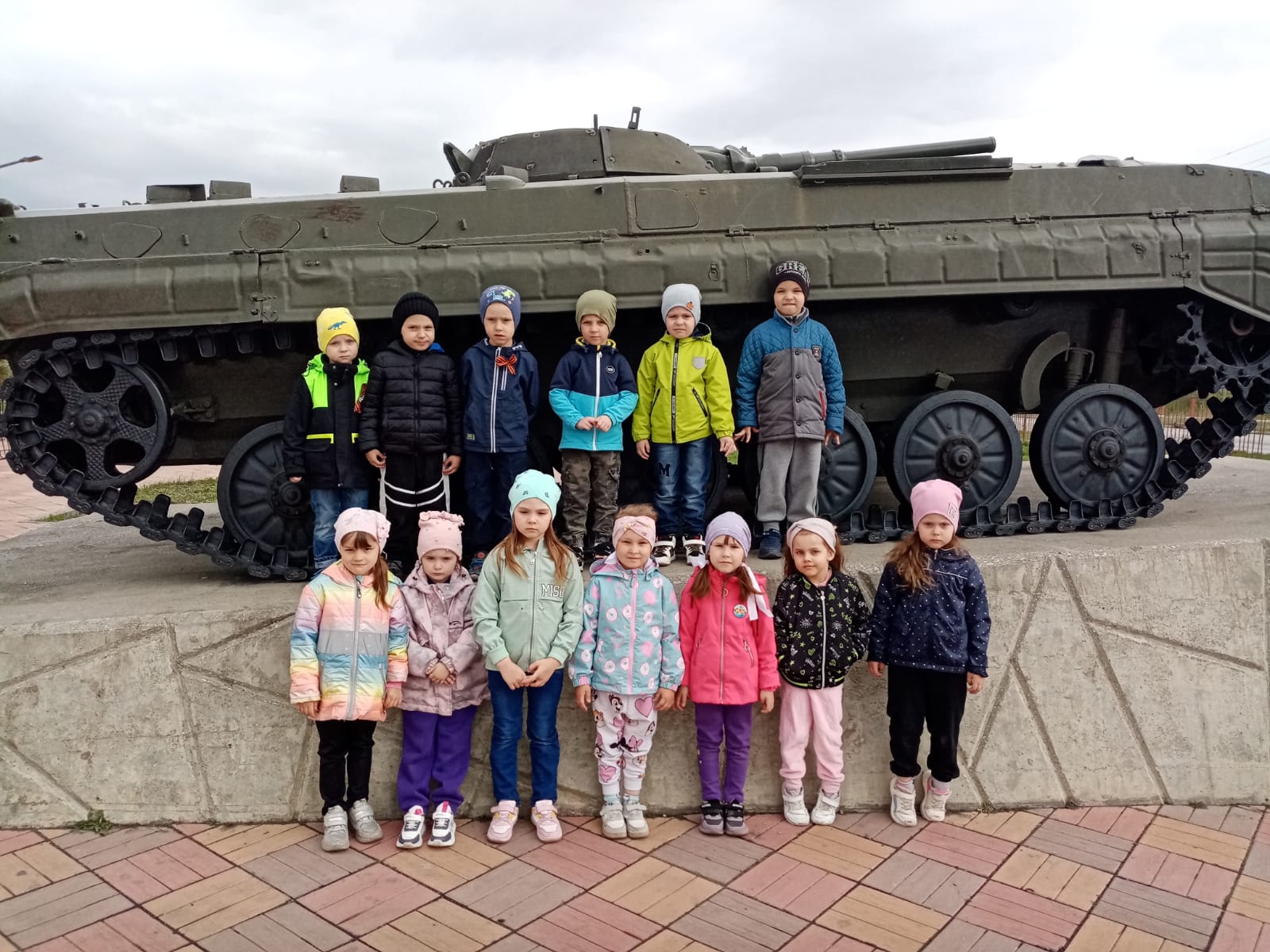 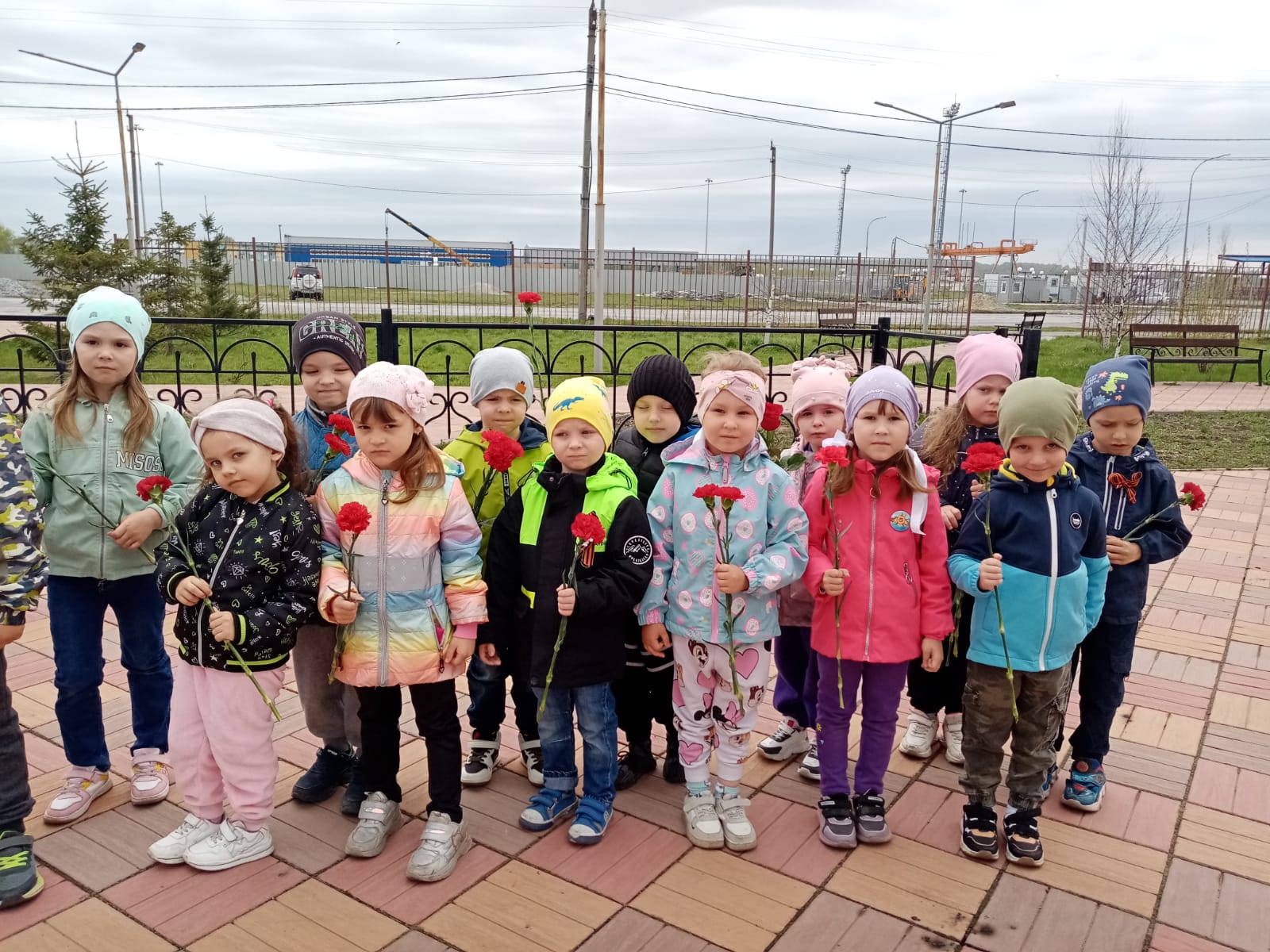 Участие в концерте «День Победы»:
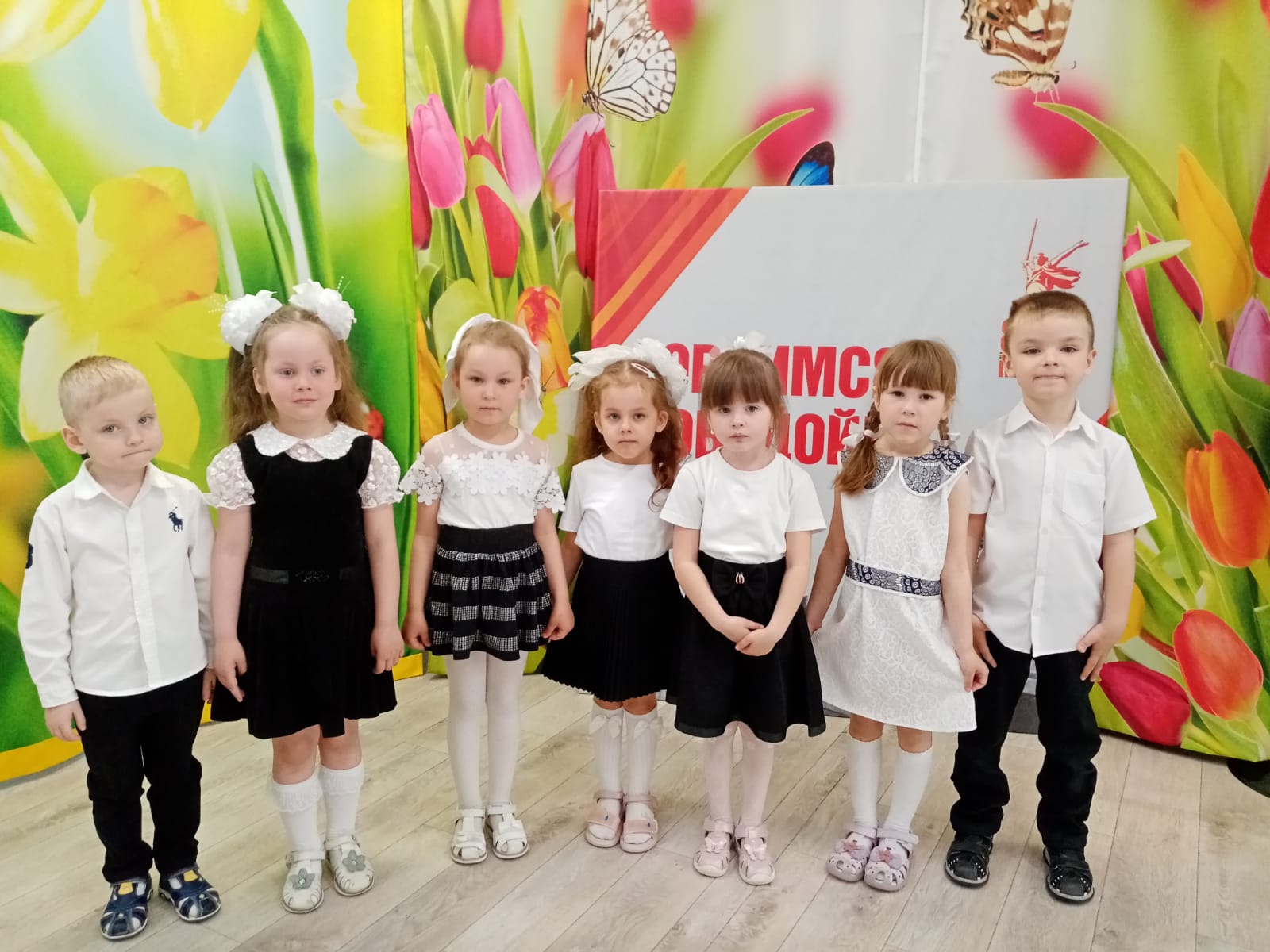 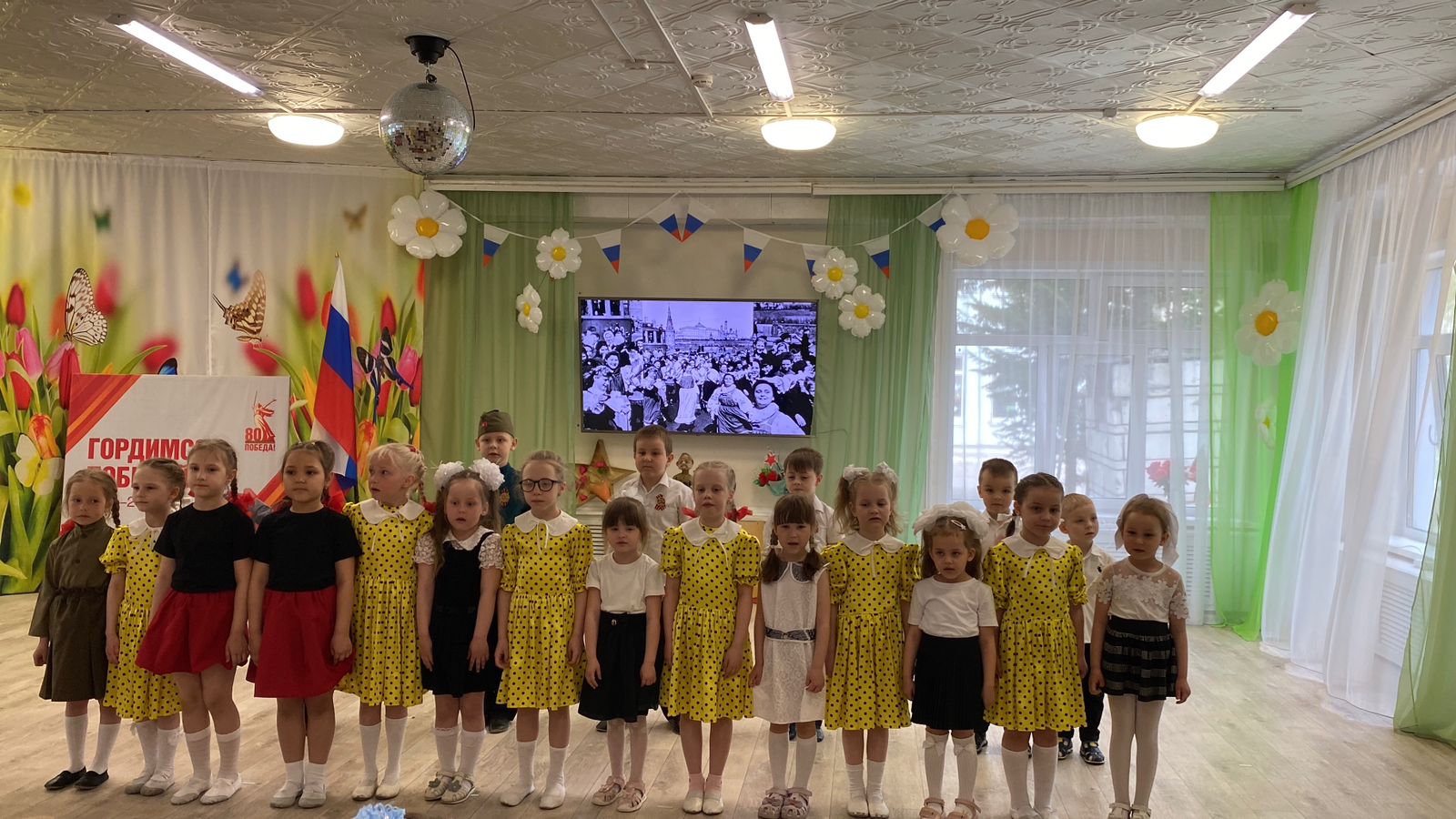 Активное сотрудничество с активистами «Движение Первых»:
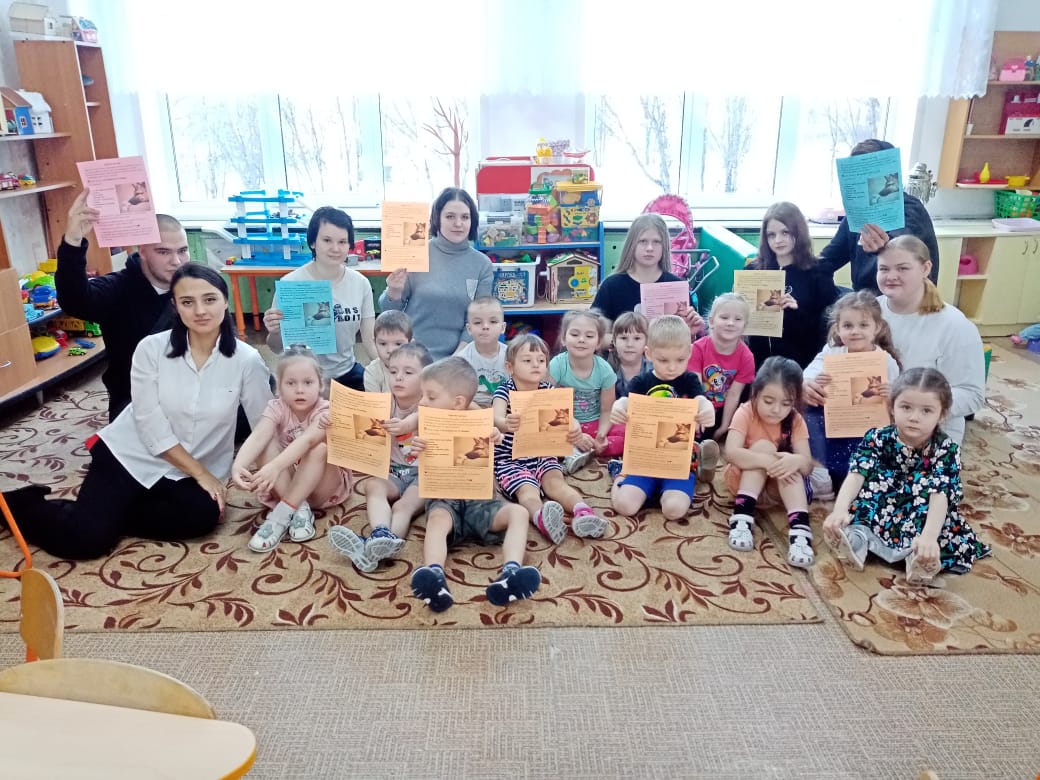 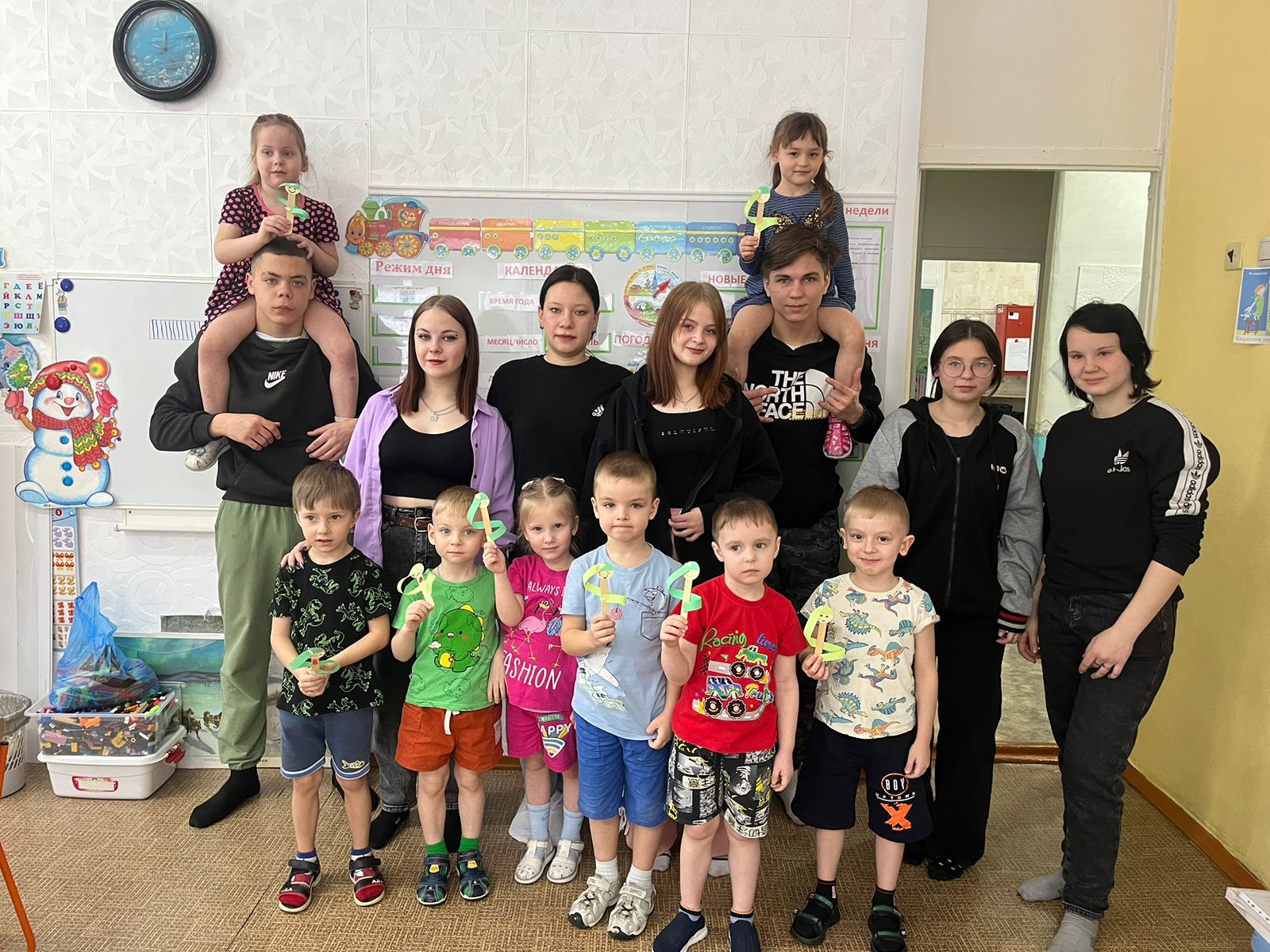 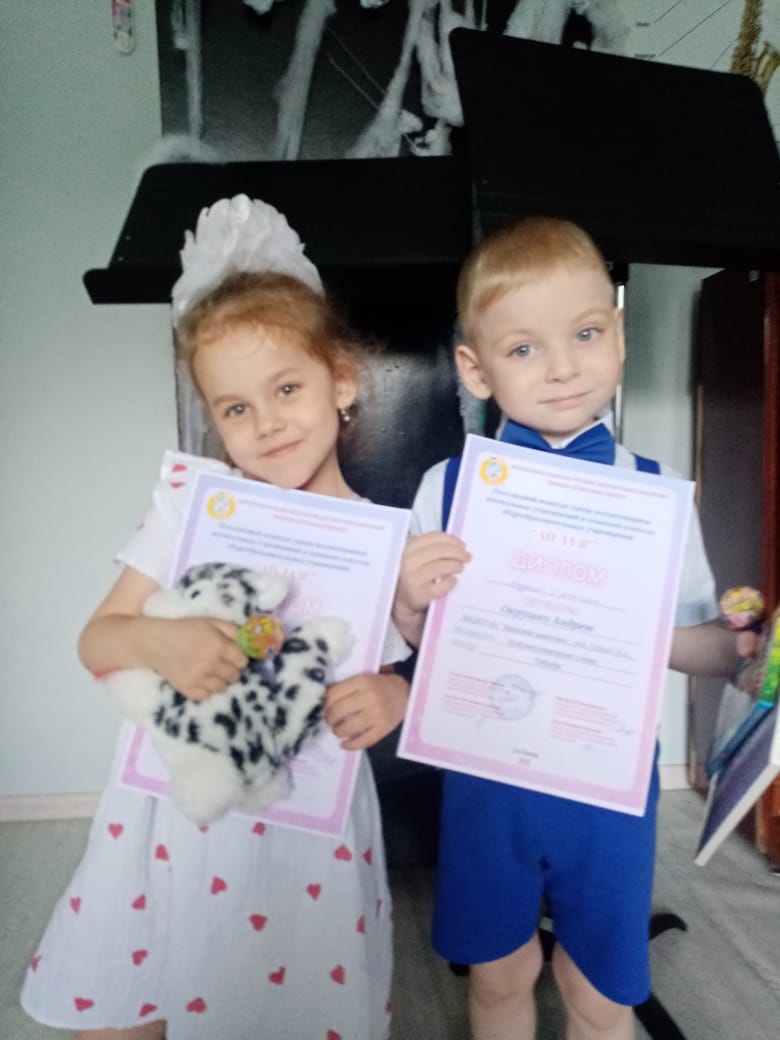 Поселковый конкурс «Ай да я!»:
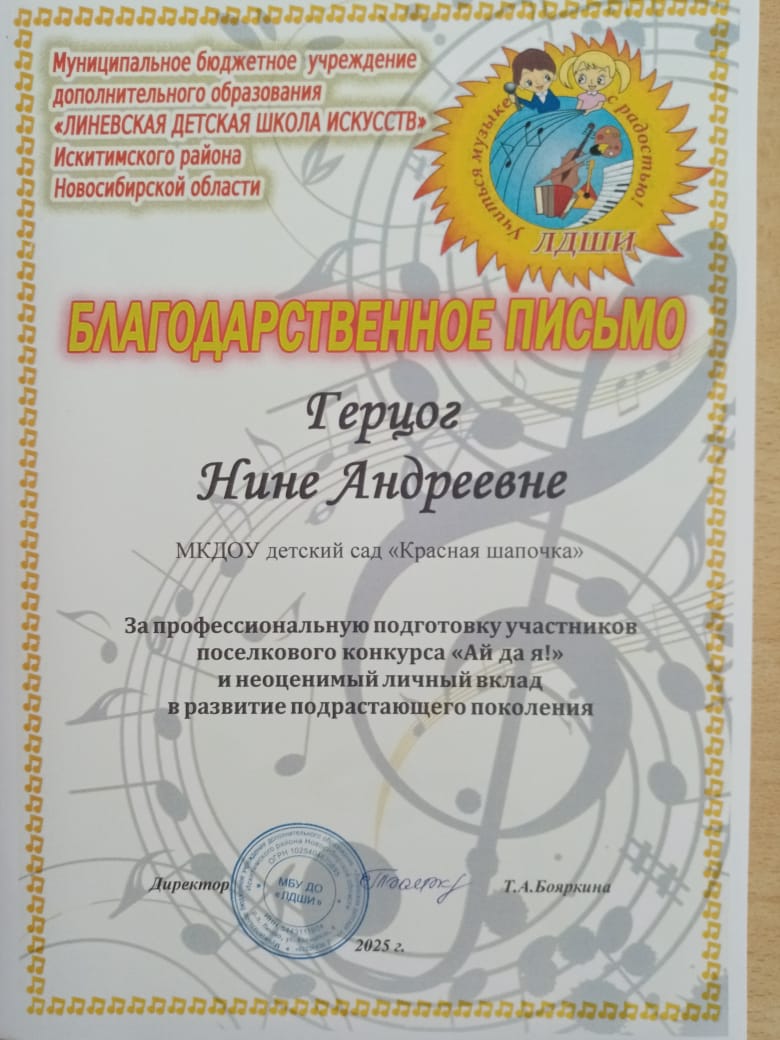 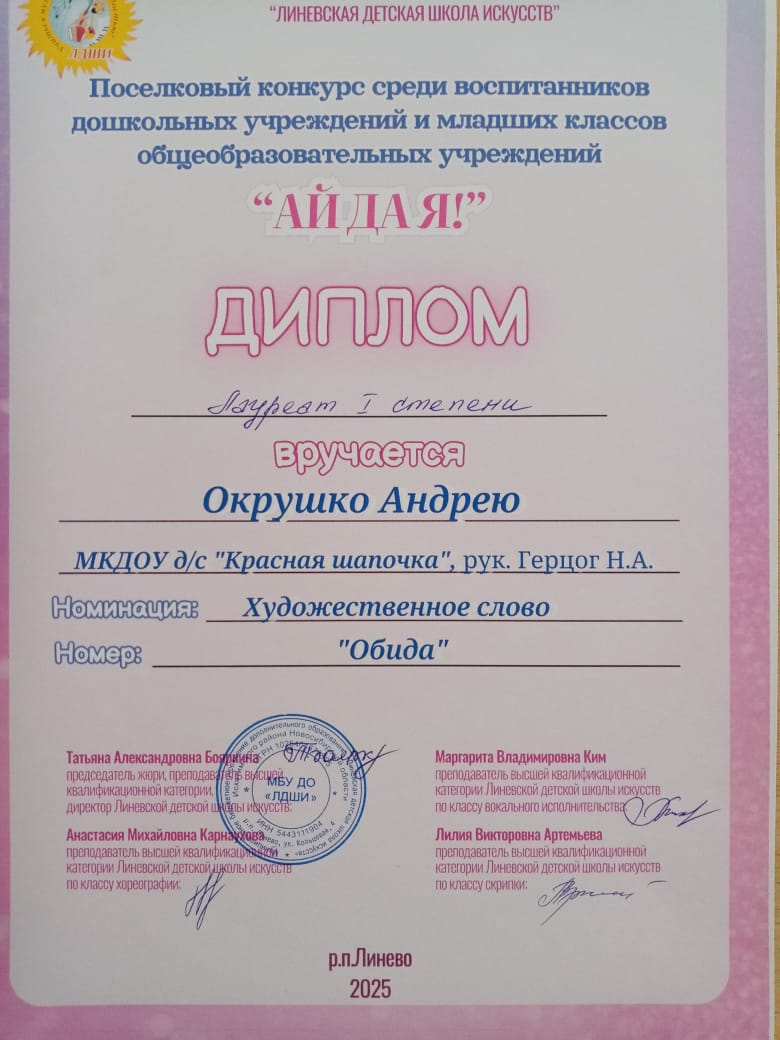 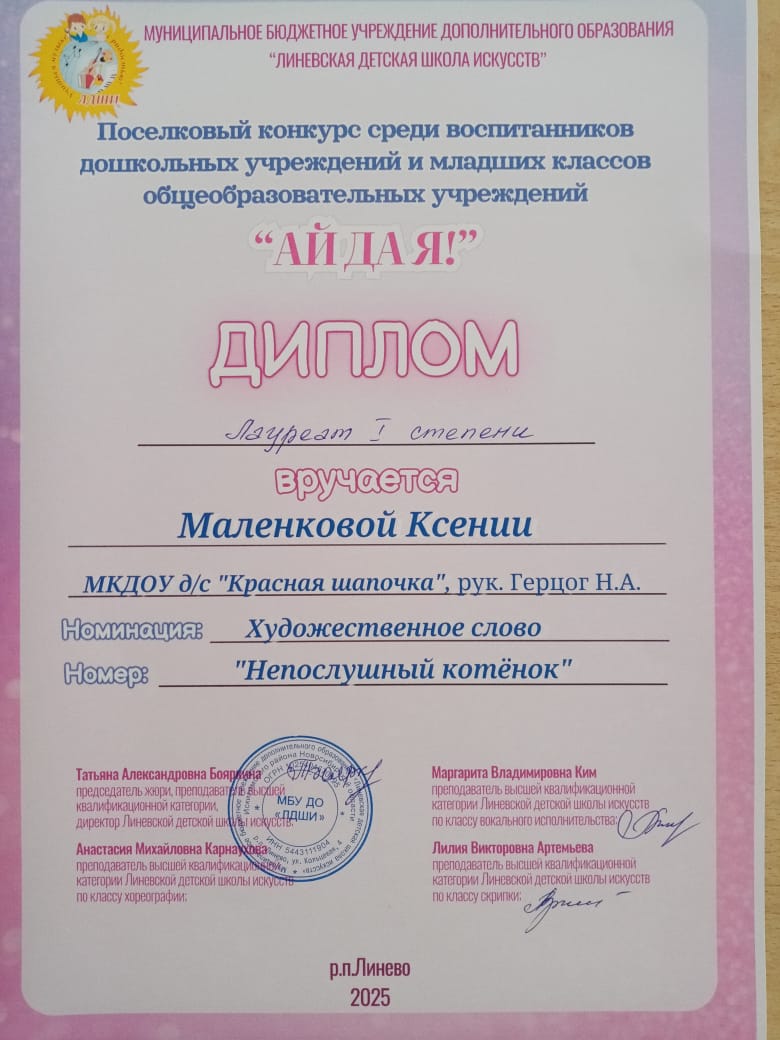 Спасибо за внимание!!!!!!!